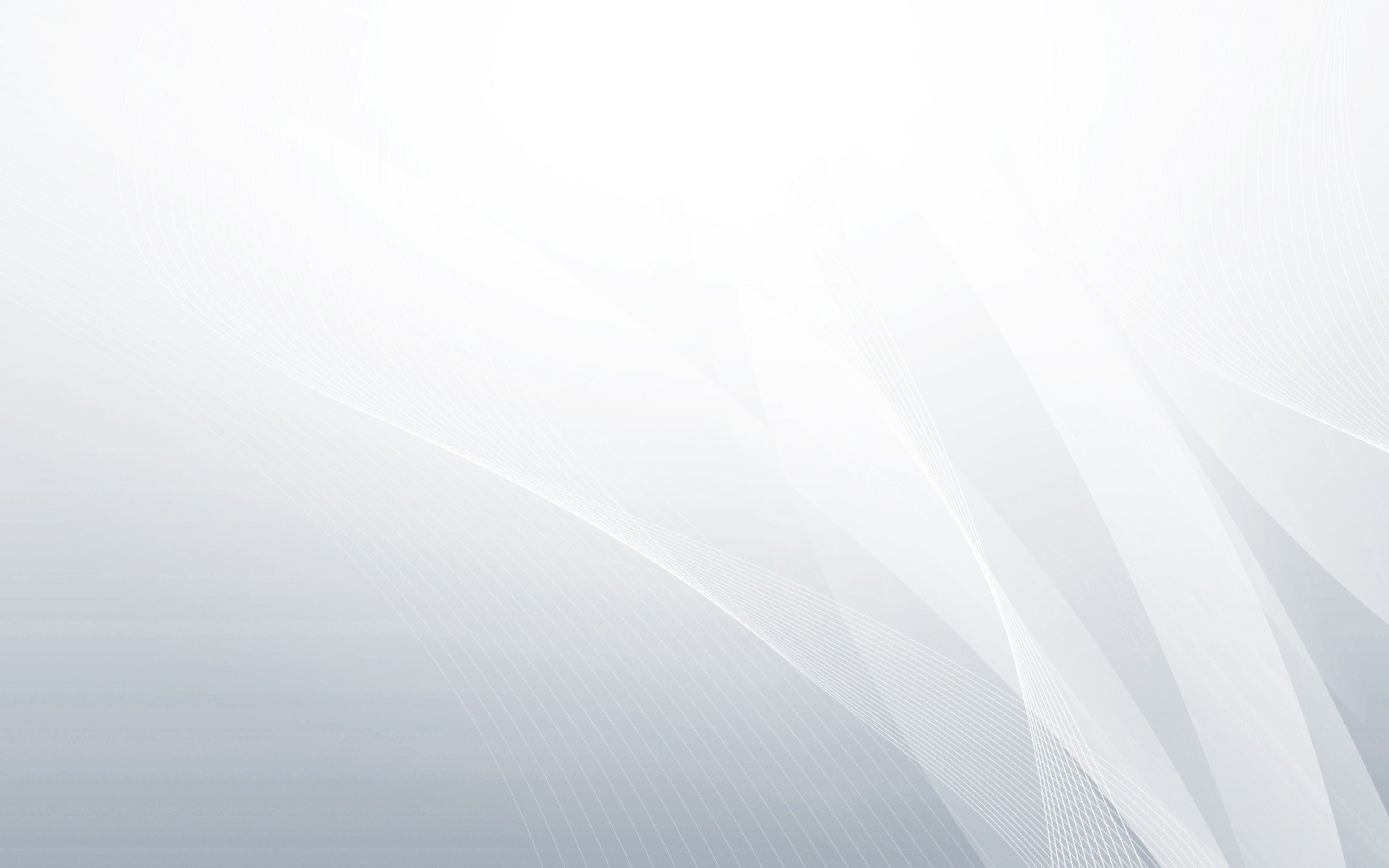 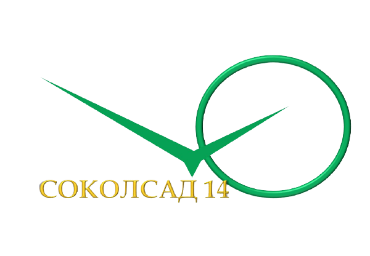 Муниципальное автономное дошкольное образовательное учреждение
детский сад №14 г. Липецка
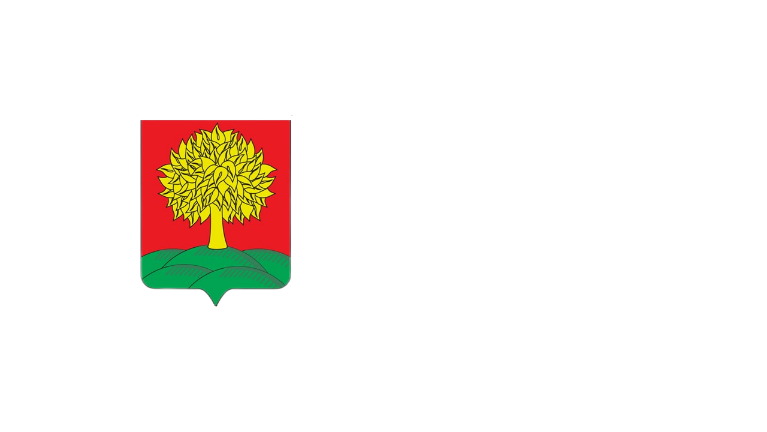 Проект:
«Выявление детской одаренности 
и обеспечение роста творческого потенциала детей в ДОУ»

2023
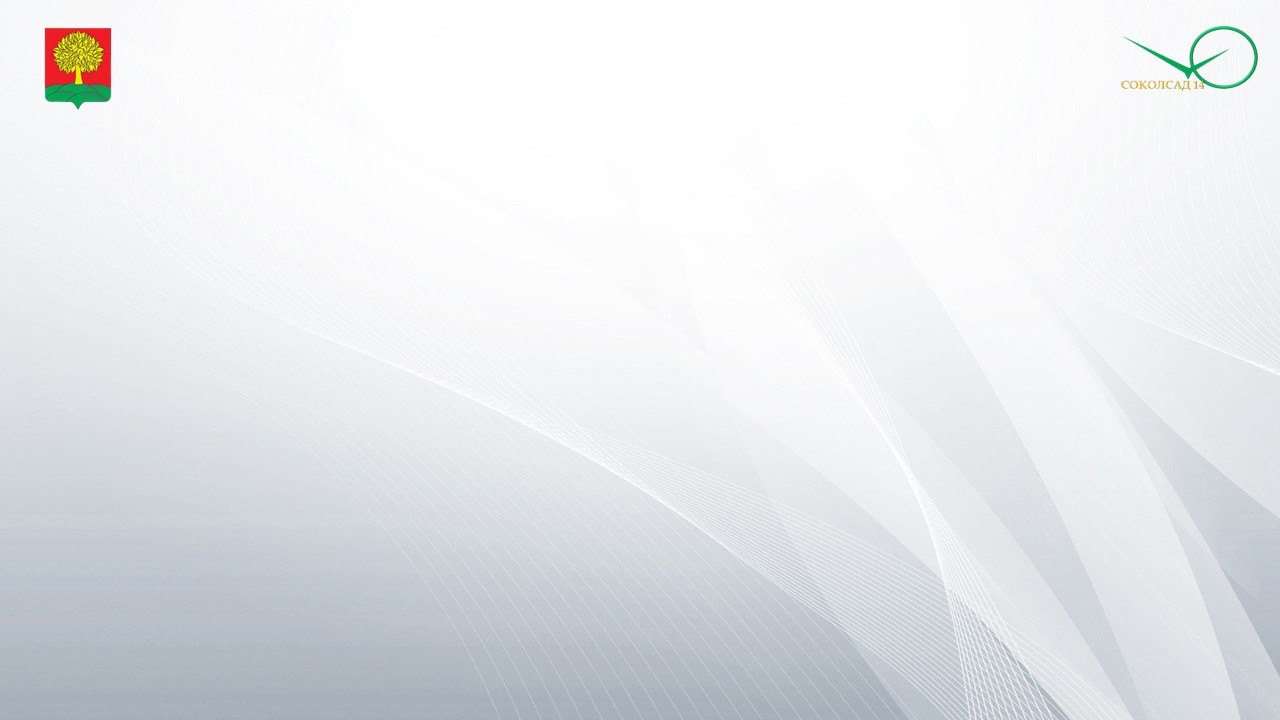 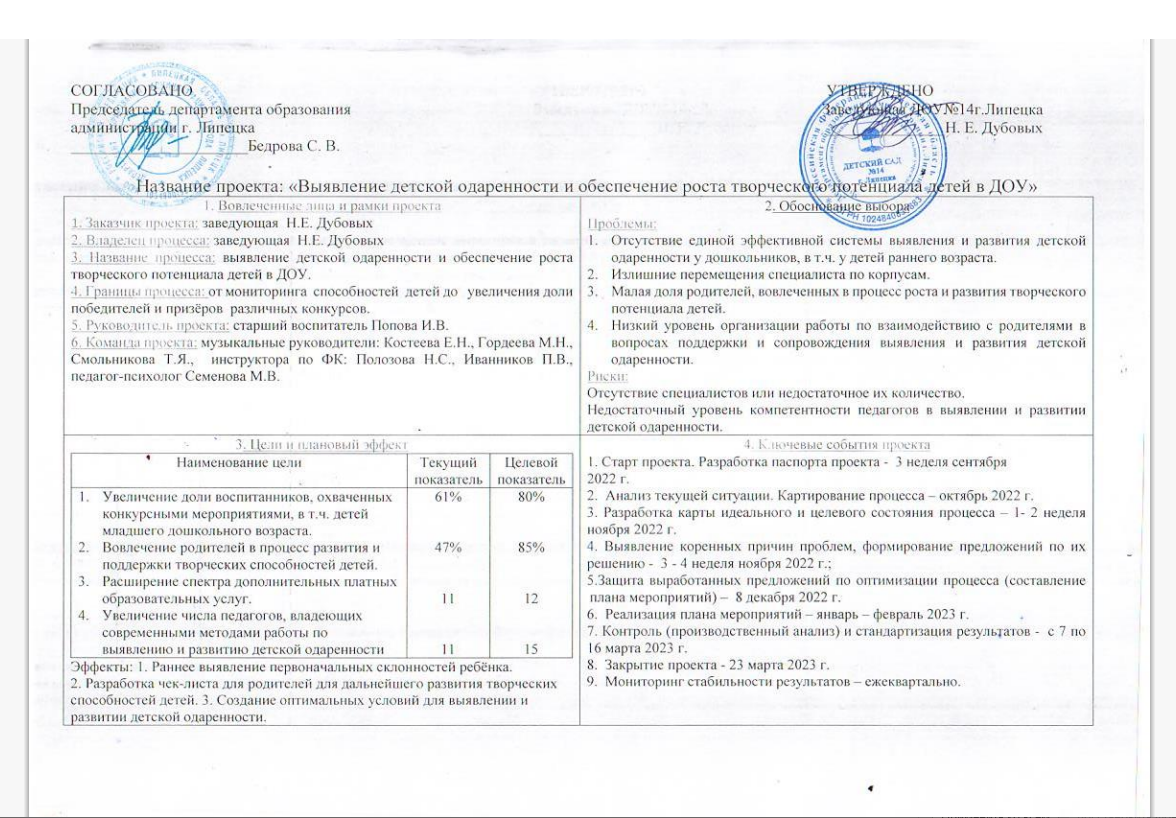 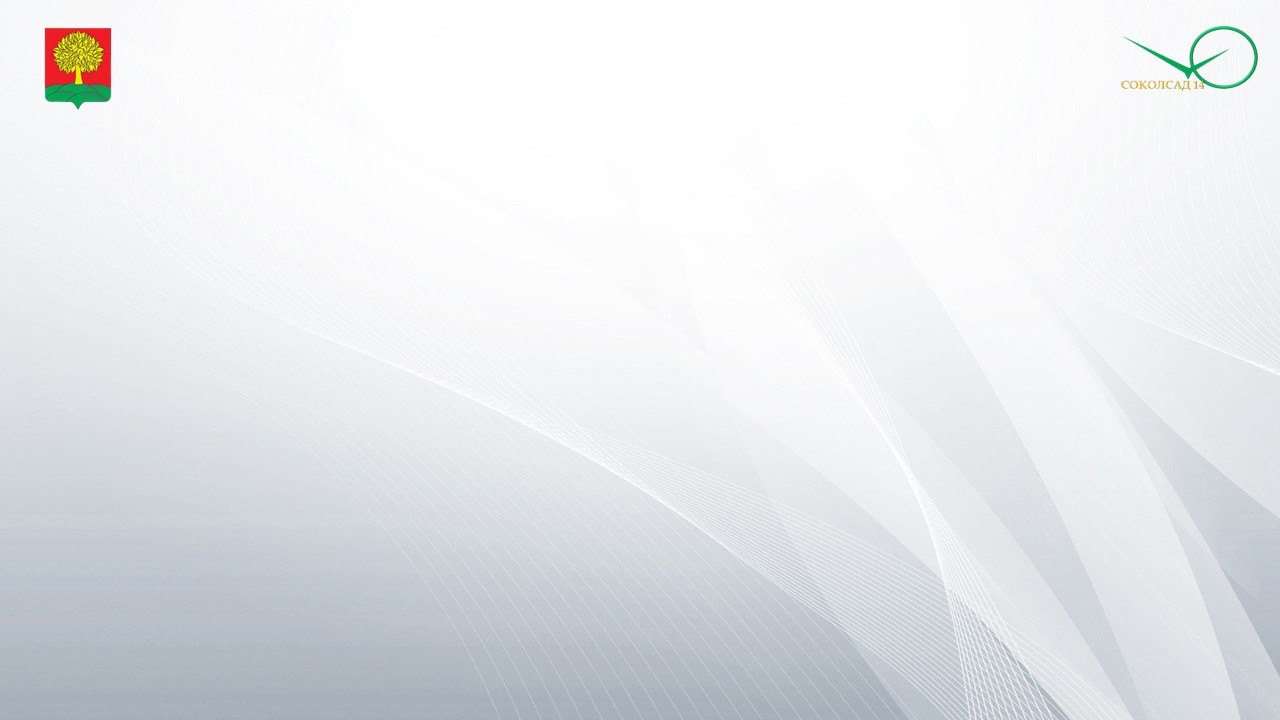 Выявление детской одаренности  и обеспечение роста творческого потенциала детей в ДОУ
Границы проекта
От мониторинга способностей детей до увеличения доли победителей и призёров конкурсов
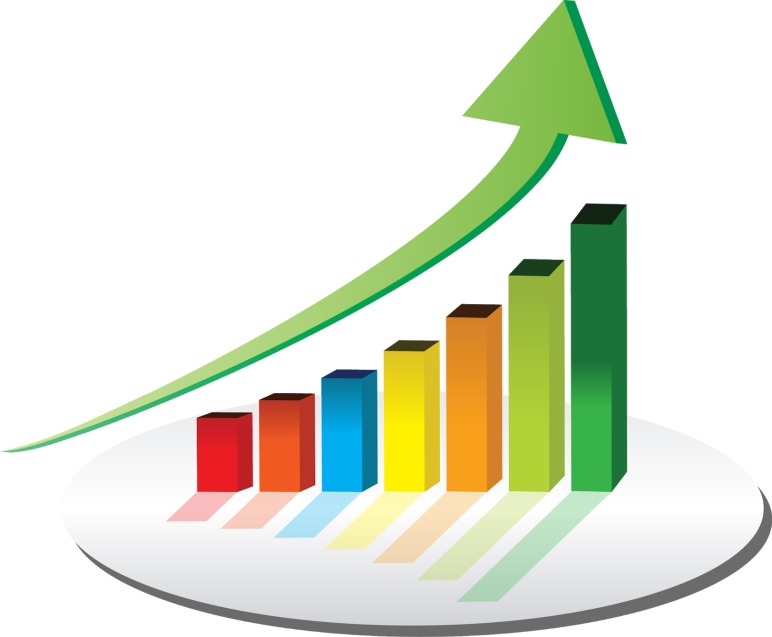 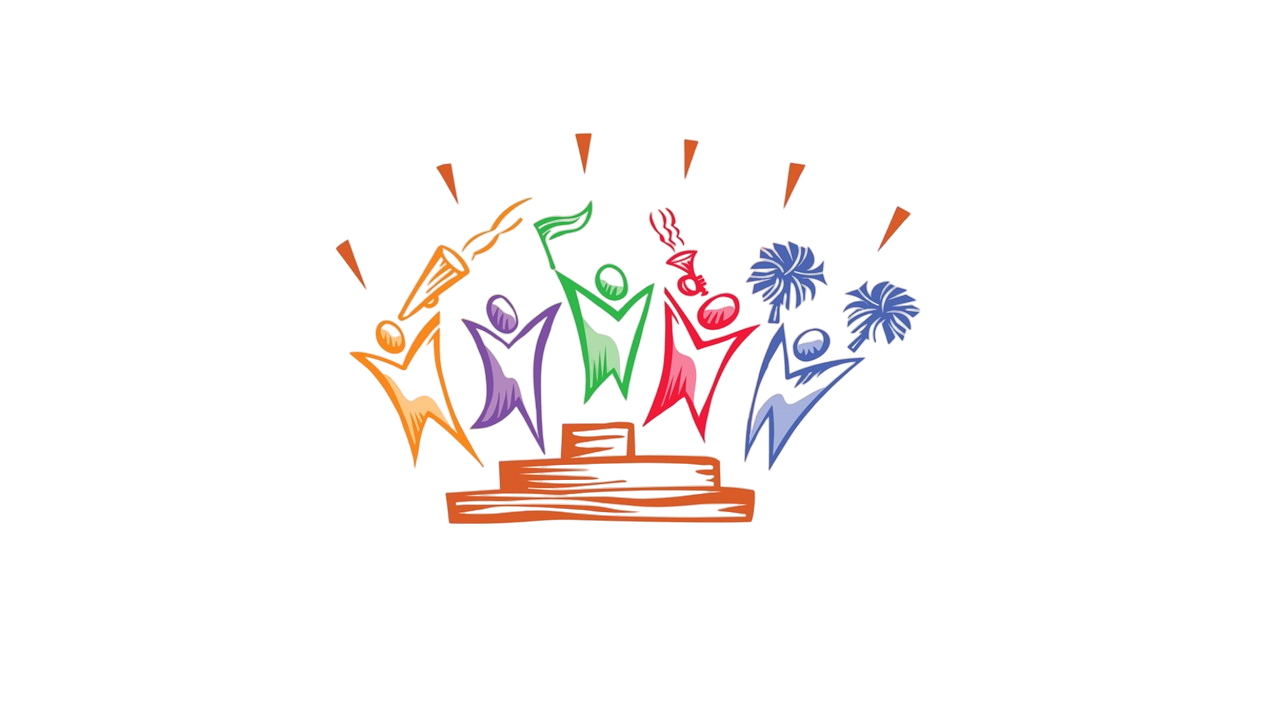 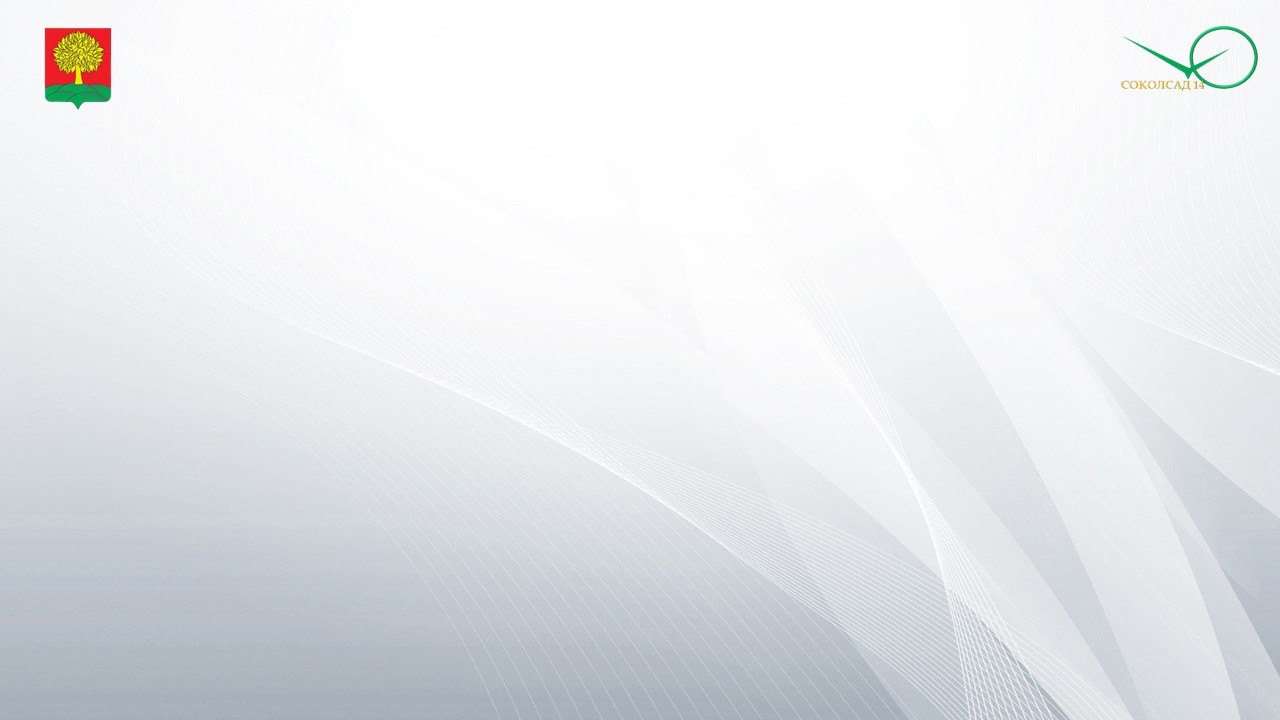 Выявление детской одаренности  и обеспечение роста творческого потенциала детей в ДОУ
Старт проекта
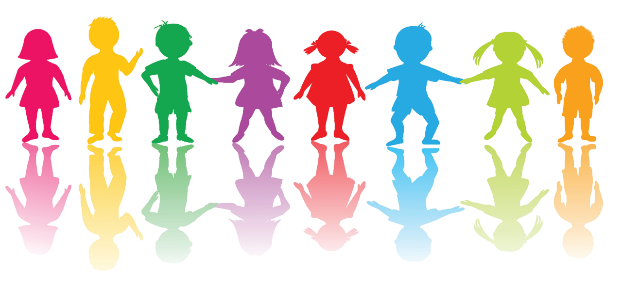 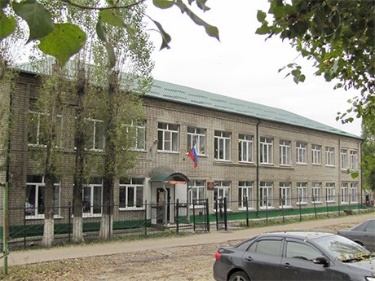 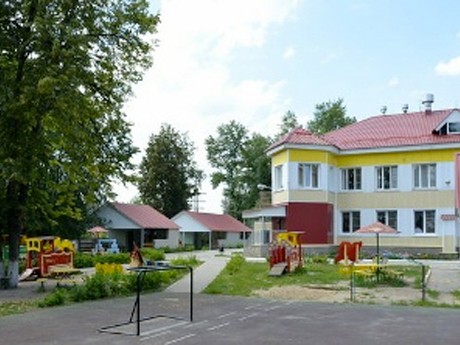 Малая доля родителей, вовлеченных в процесс роста и развития творческого потенциала детей
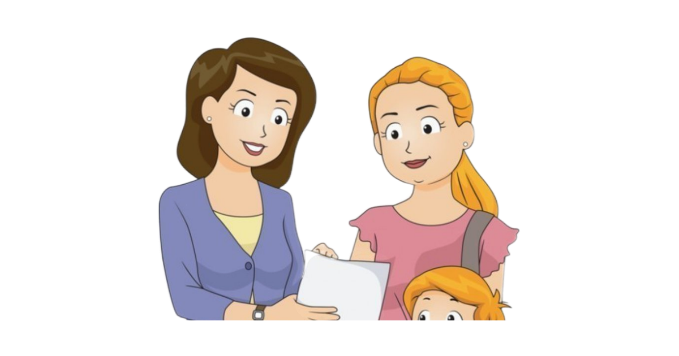 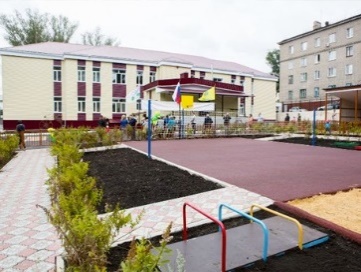 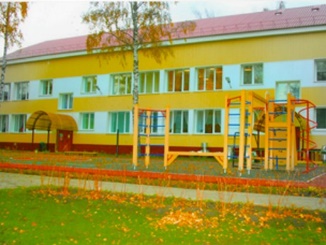 Отсутствие единой системы выявления  и развития детской одаренности у дошкольников в том числе у детей младшего возраста
Низкий уровень организации работы  с родителями
Перемещение по корпусам
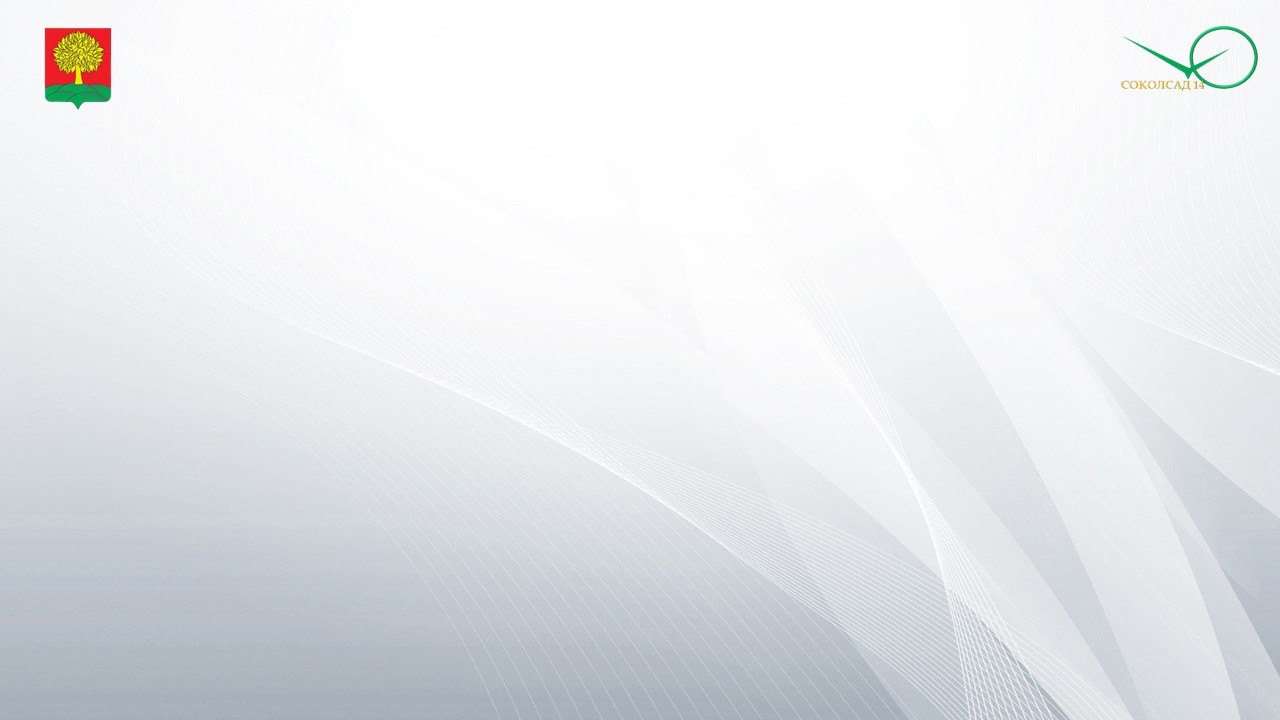 Выявление детской одаренности  и обеспечение роста творческого потенциала детей в ДОУ
Ключевые события проекта
Диаграмма Ганта
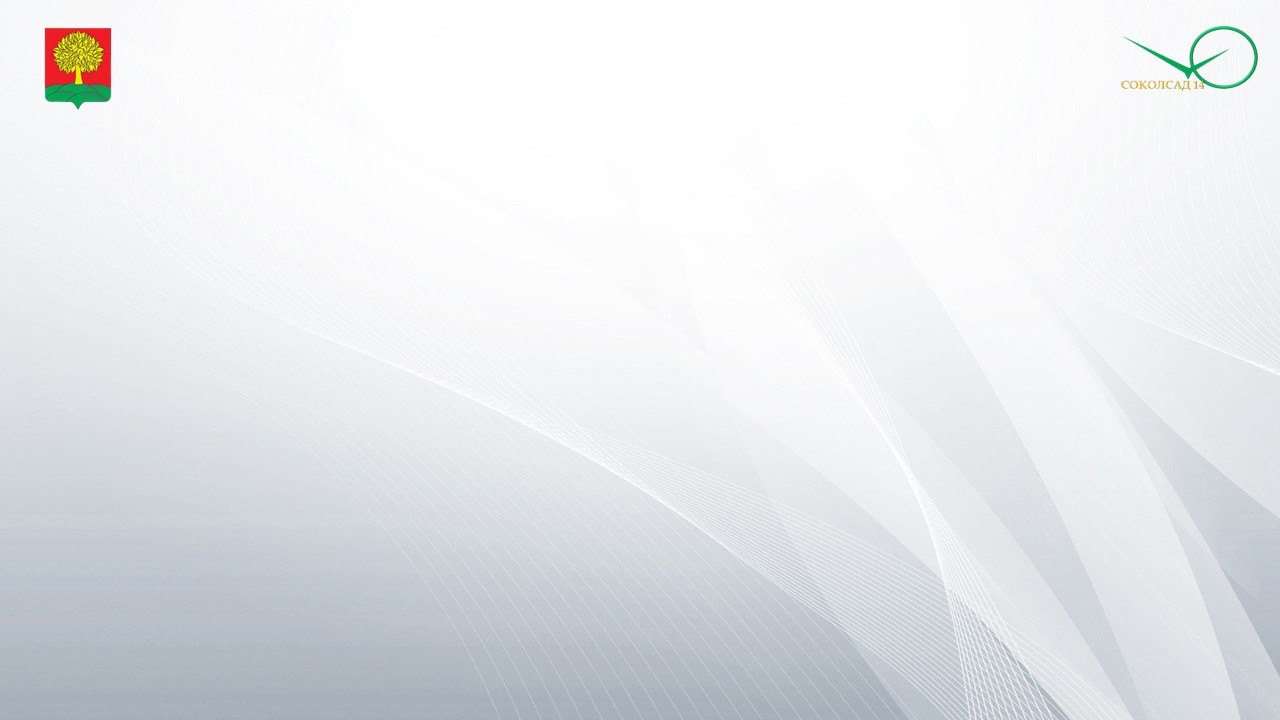 Выявление детской одаренности  и обеспечение роста творческого потенциала детей в ДОУ
Цели проекта
2. Вовлечение родителей в процесс развития и поддержки творческих способностей детей до 85%.
1.Увеличение доли воспитанников, охваченных конкурсными мероприятиями, в т.ч. детей младшего дошкольного возраста до 80%.
4.Увеличение числа педагогов, владеющих современными  методами работы по выявлению  и развитию детской одаренности до 15 сотрудников
3.Расширение спектра дополнительных платных образовательных услуг  до 12 кружков.
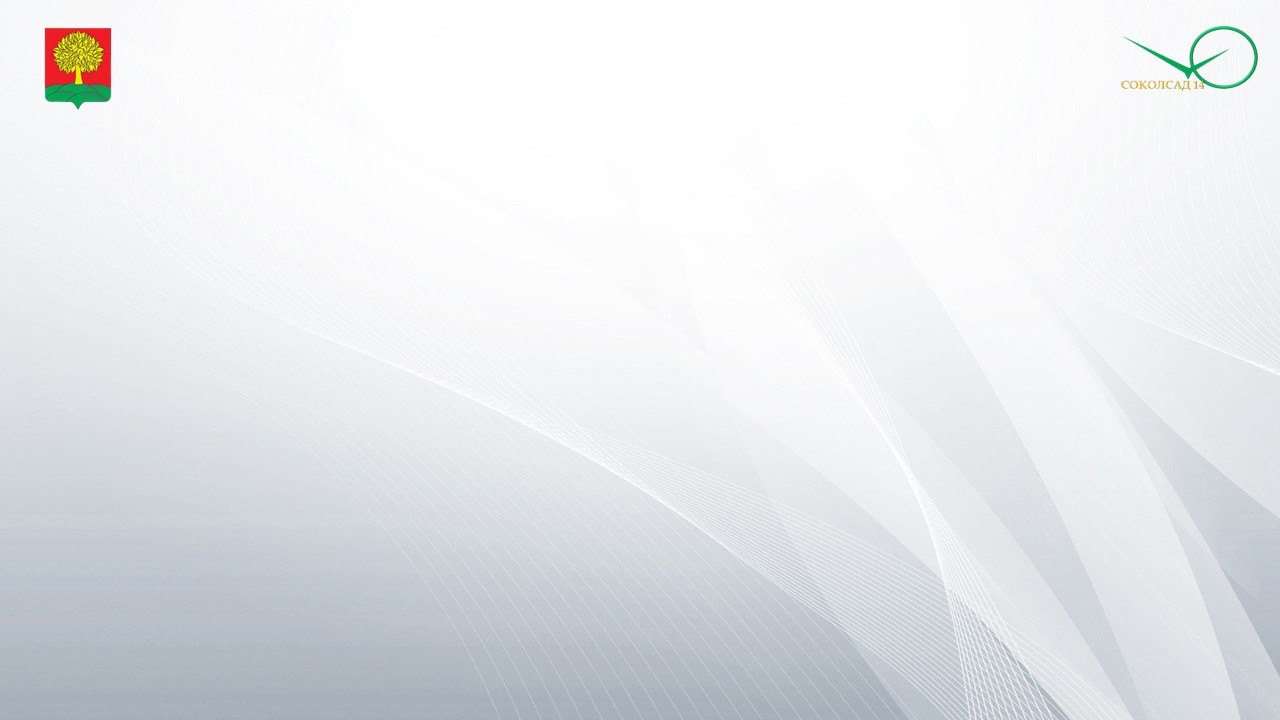 Выявление детской одаренности  и обеспечение роста творческого потенциала детей в ДОУ
Эффекты
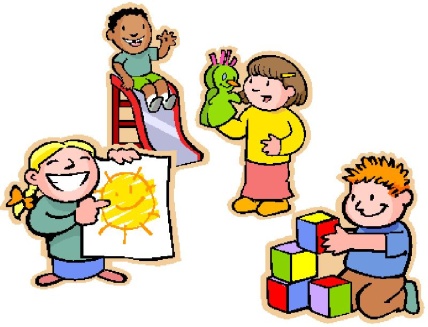 Раннее выявление первоначальных склонностей ребёнка
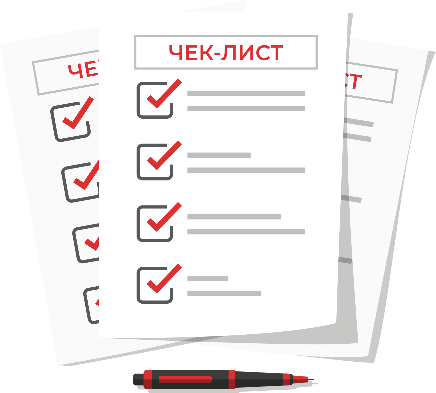 Разработка чек – листа родителям для дальнейшего развития творческих способностей детей
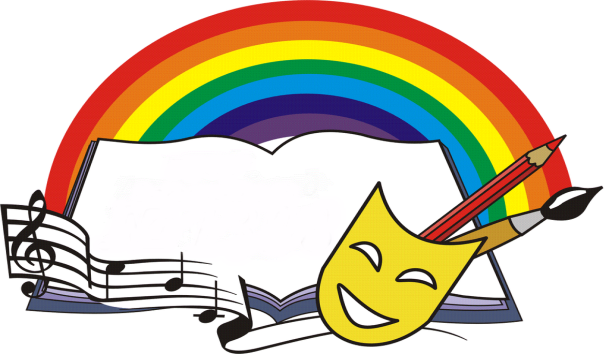 Создание оптимальных условий для выявления и развития детской одаренности
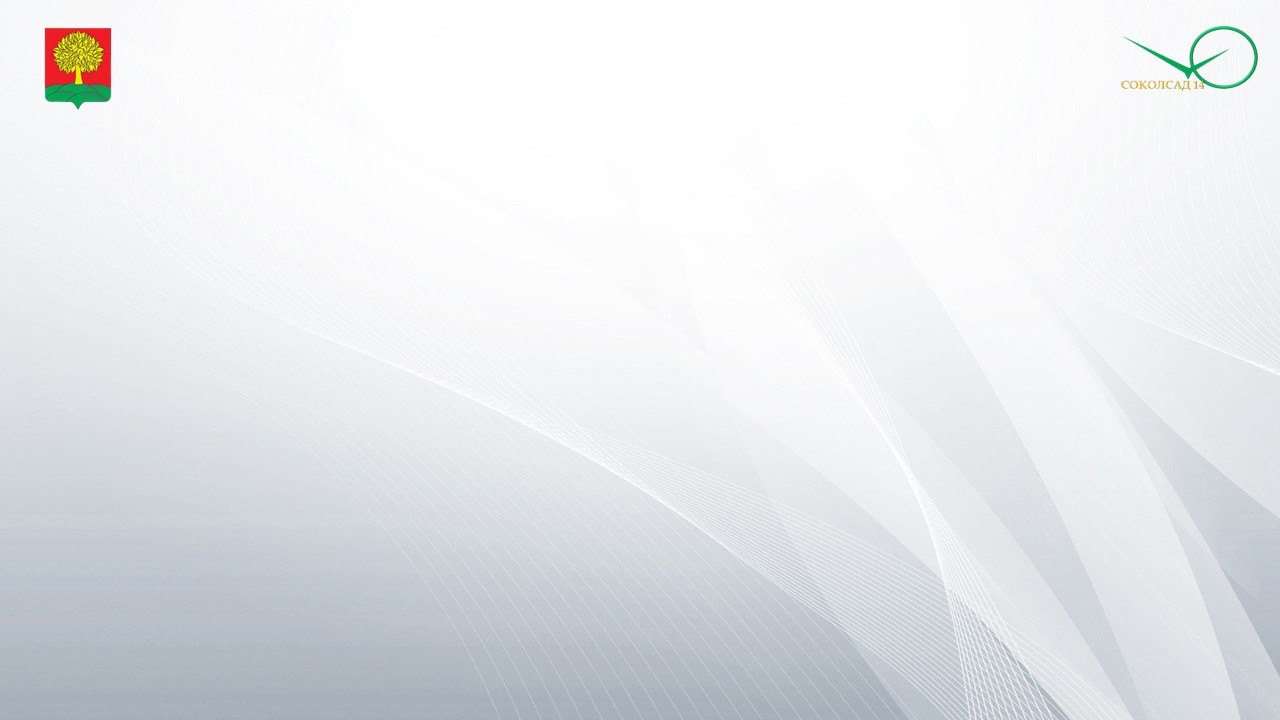 Выявление детской одаренности  и обеспечение роста творческого потенциала детей в ДО
Карта потока создания ценности текущего состояния процесса
1
2
3
4
4
2
3
1
Время протекания процесса - 140 дней
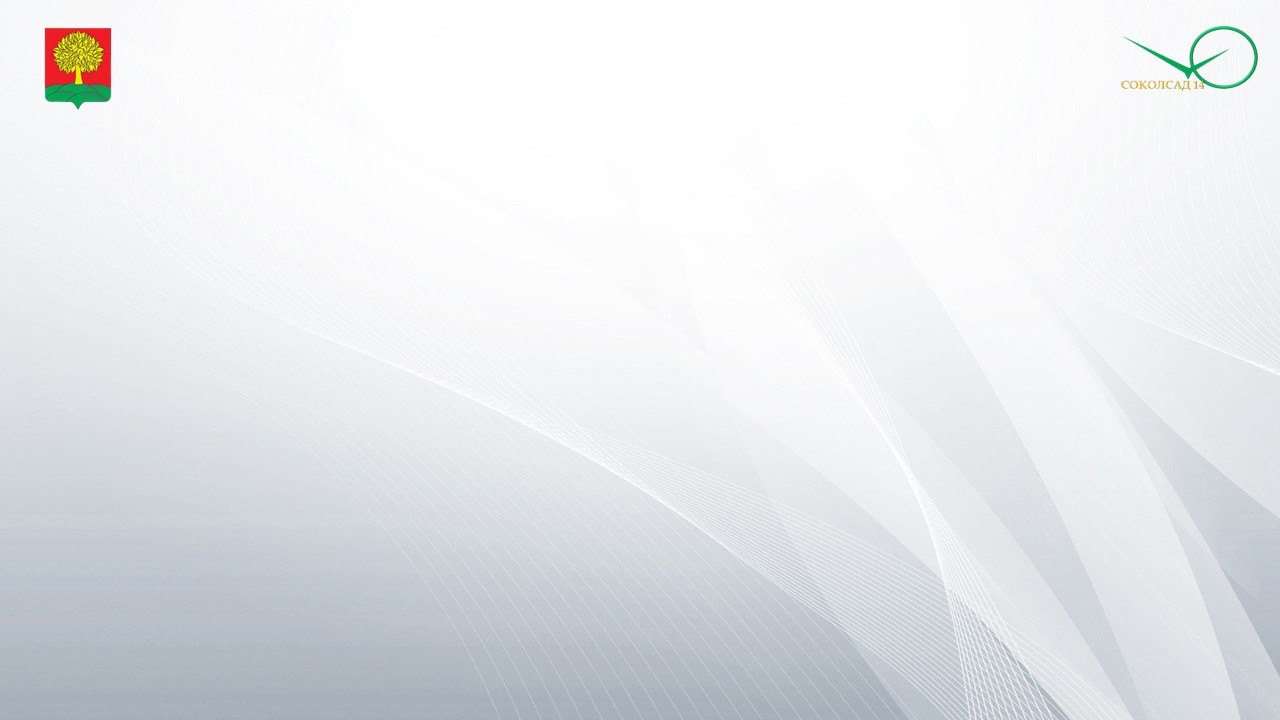 Выявление детской одаренности  и обеспечение роста творческого потенциала детей в ДОУ
1
2
3
4
1
2
3
4
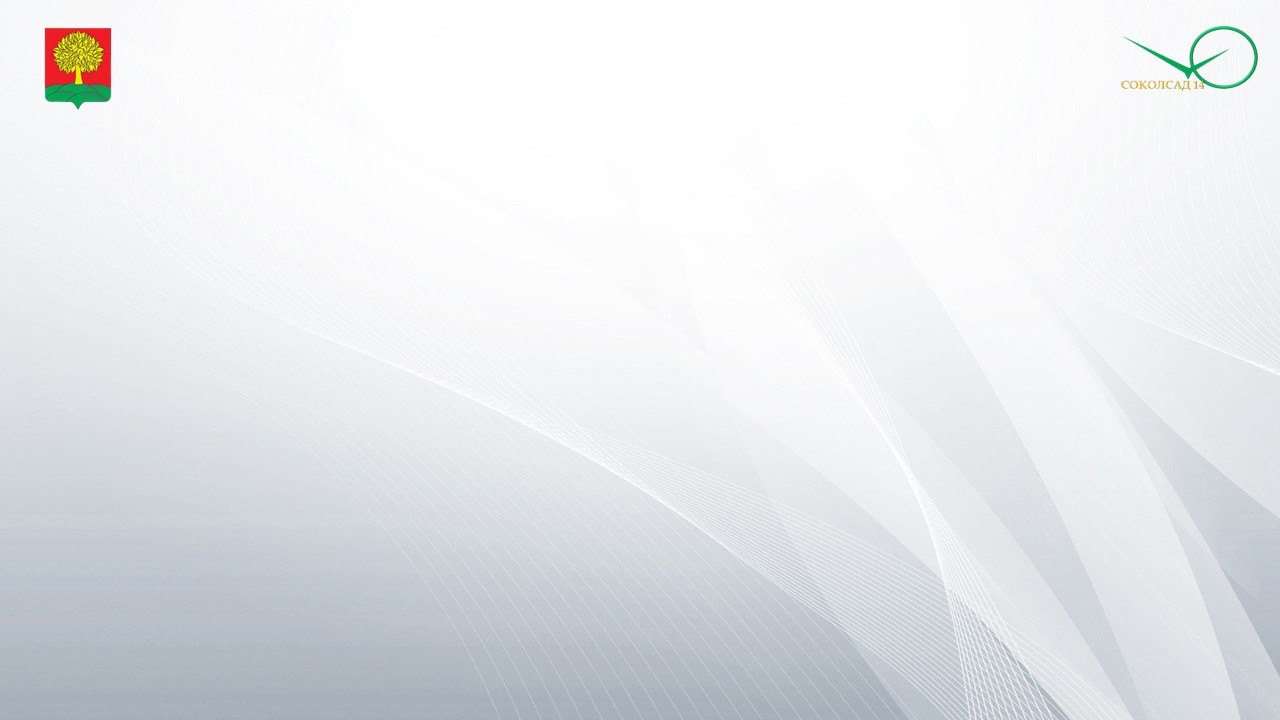 Выявление детской одаренности  и обеспечение роста творческого потенциала детей в ДОУ
1
2
3
4
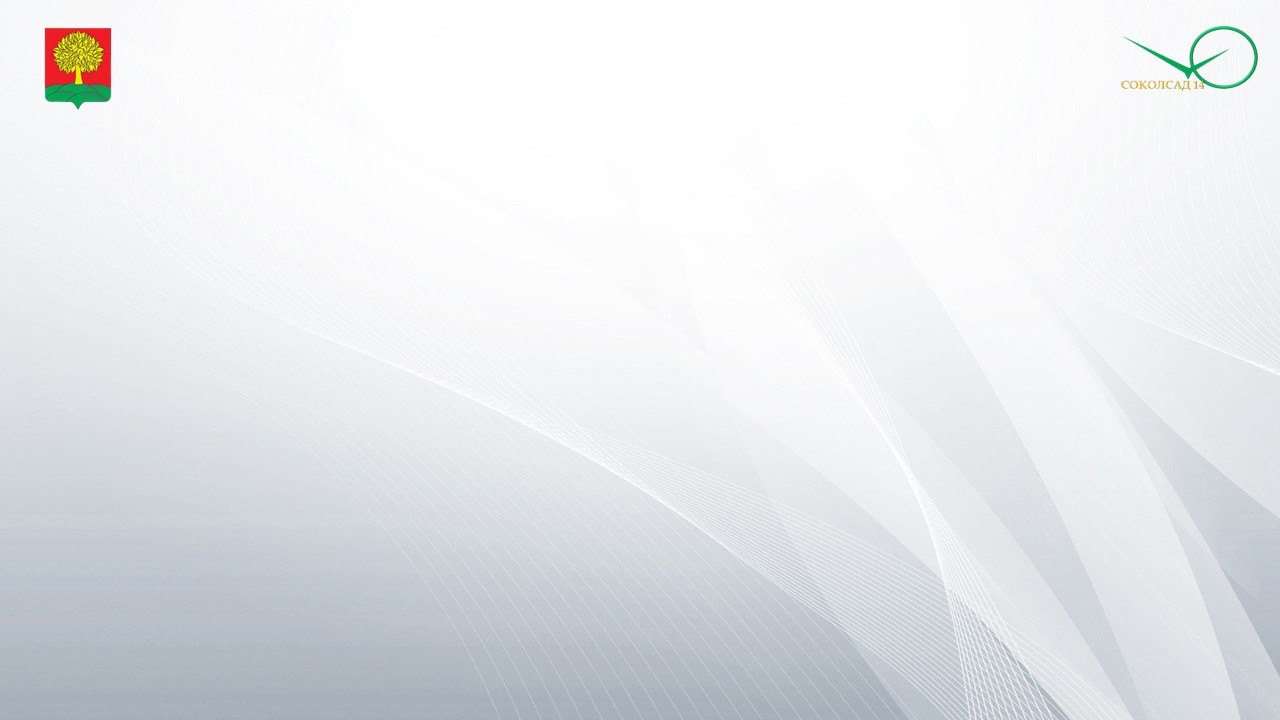 Выявление детской одаренности  и обеспечение роста творческого потенциала детей в ДО
Карта потока создания ценности идеального состояния процесса
Время протекания процесса - 80 дней
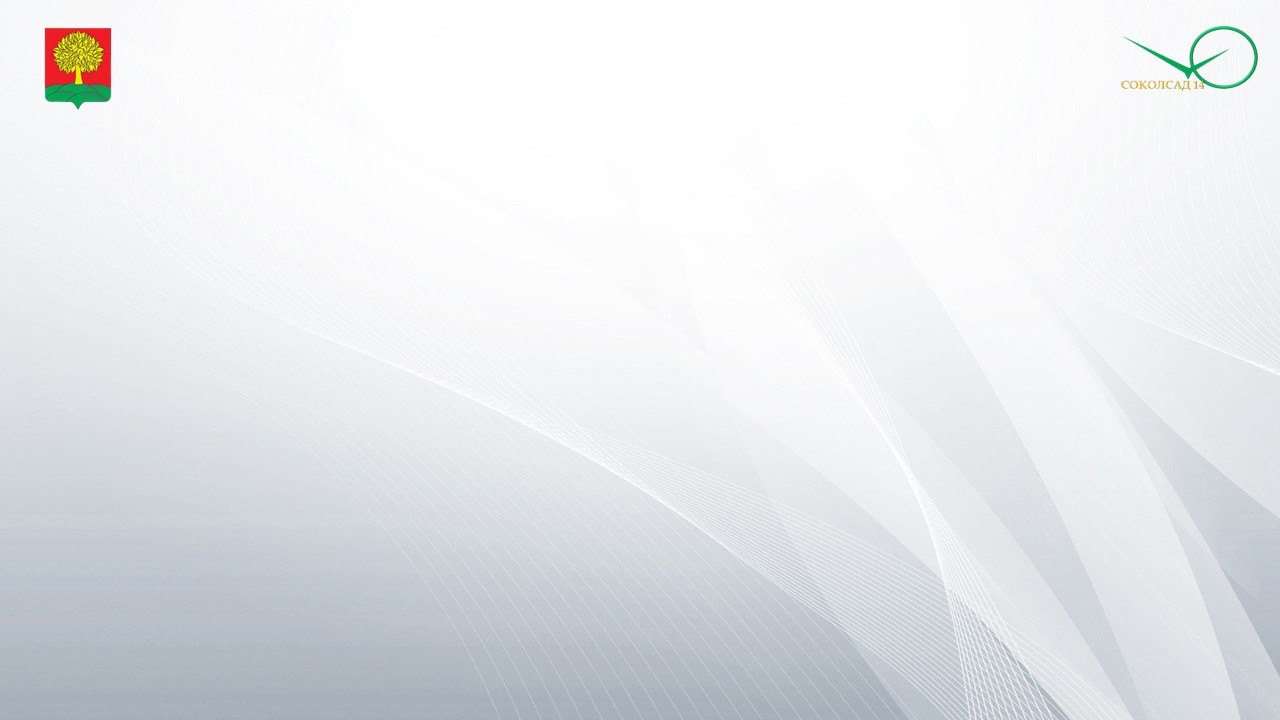 Выявление детской одаренности  и обеспечение роста творческого потенциала детей в ДО
Карта потока создания ценности целевого состояния процесса
Время протекания процесса - 100 дней
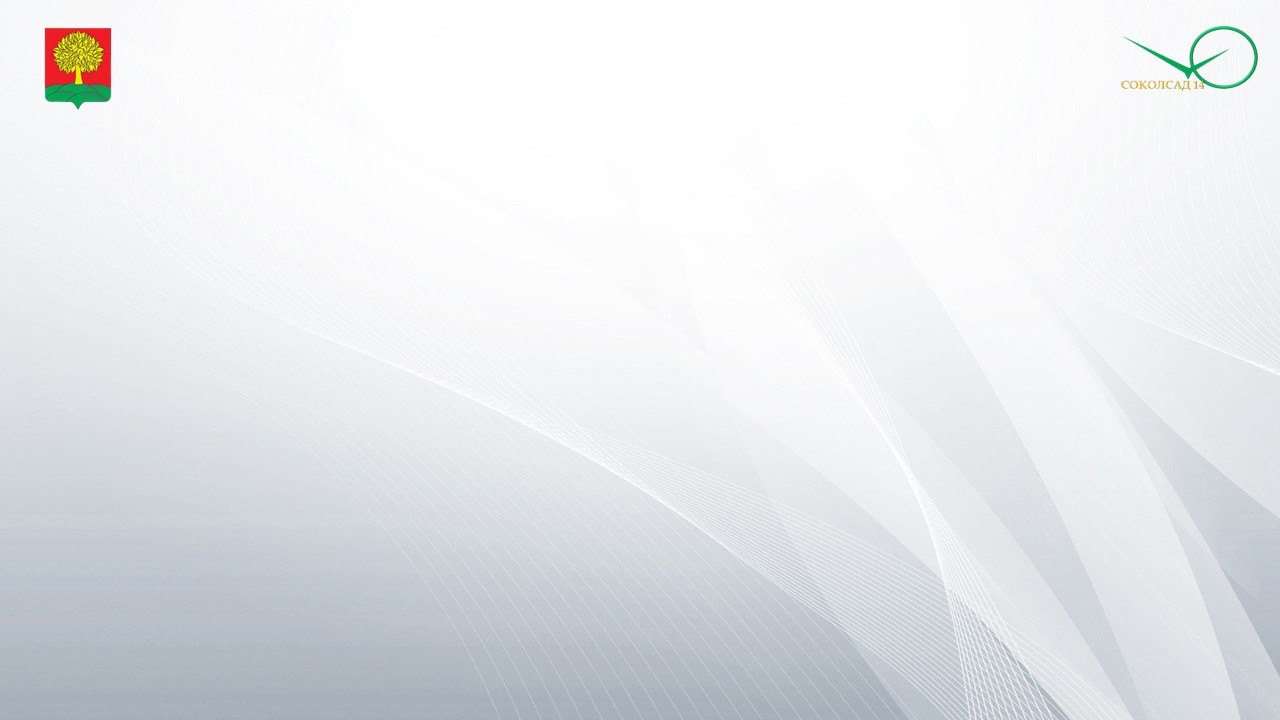 Выявление детской одаренности  и обеспечение роста творческого потенциала детей в ДО
2.Составление мониторинга определения детской одарённости с 3-х лет.

.
1.Определение критериев детской одарённости с 3-х лет.
Ответственная педагог – психолог Семенова М. В.
Ответственная старший воспитатель
 Попова И.В.
Срок
2 – 4  неделя января
Срок 1 – 2  неделя февраля
Дорожная карта
4.Создание единой базы наблюдений за проявлениями интересов и динамикой развития способностей.
3.Создание чатов педагога с законными представителями ребёнка по типу одарённости. 
Составление чек – листа.
Ответственная инструктор по физкультуре 
Полозова Н. С.
Ответственные педагоги дополнительного образования, творческая группа проекта
Срок 
3  неделя февраля
Срок 
4  неделя февраля
Выявление детской одаренности  и обеспечение роста творческого потенциала детей в ДОУ
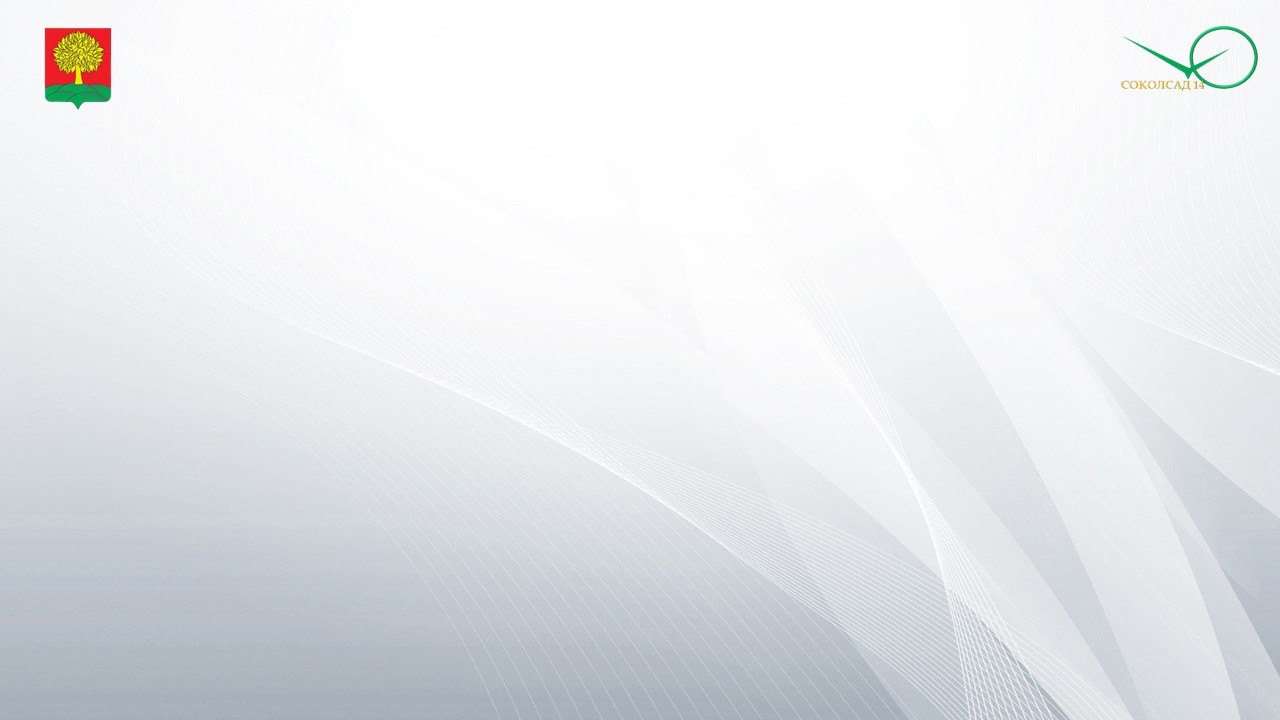 Критерии для определения направленности способностей ребенка по А. А. Лосевой
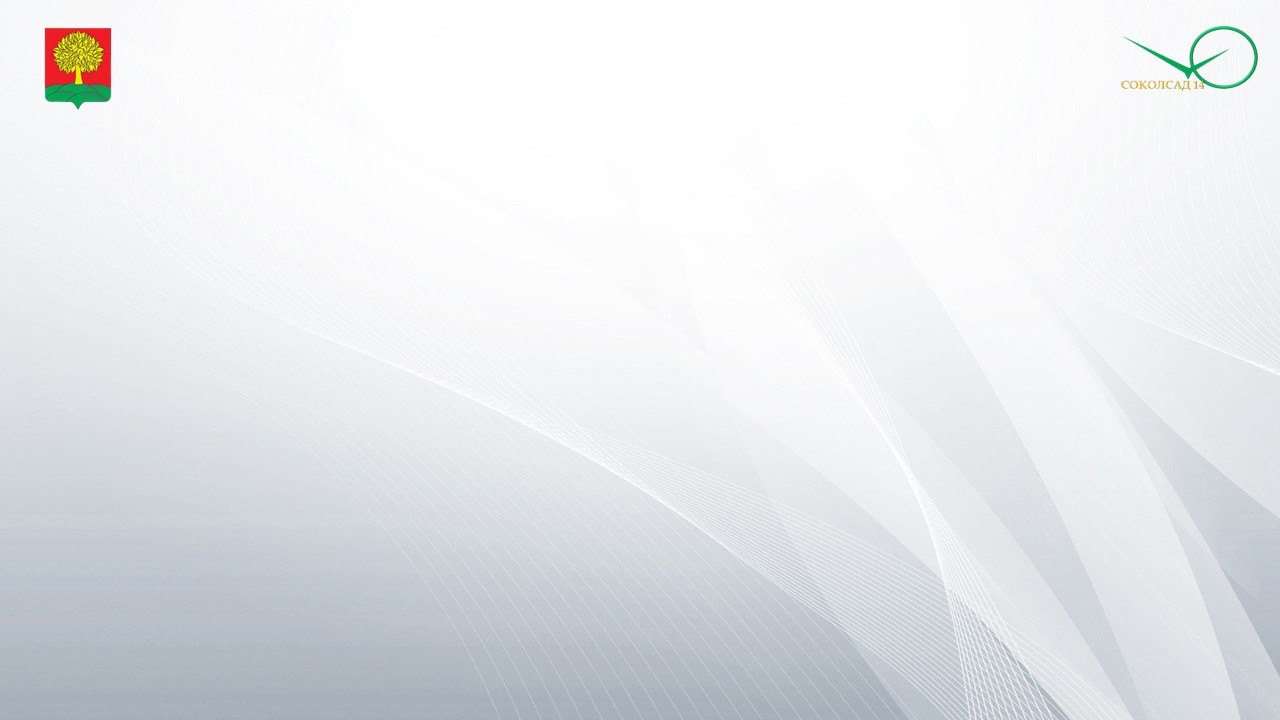 Выявление детской одаренности  и обеспечение роста творческого потенциала детей в ДОУ
Экспертная оценка по А. А. Лосевой
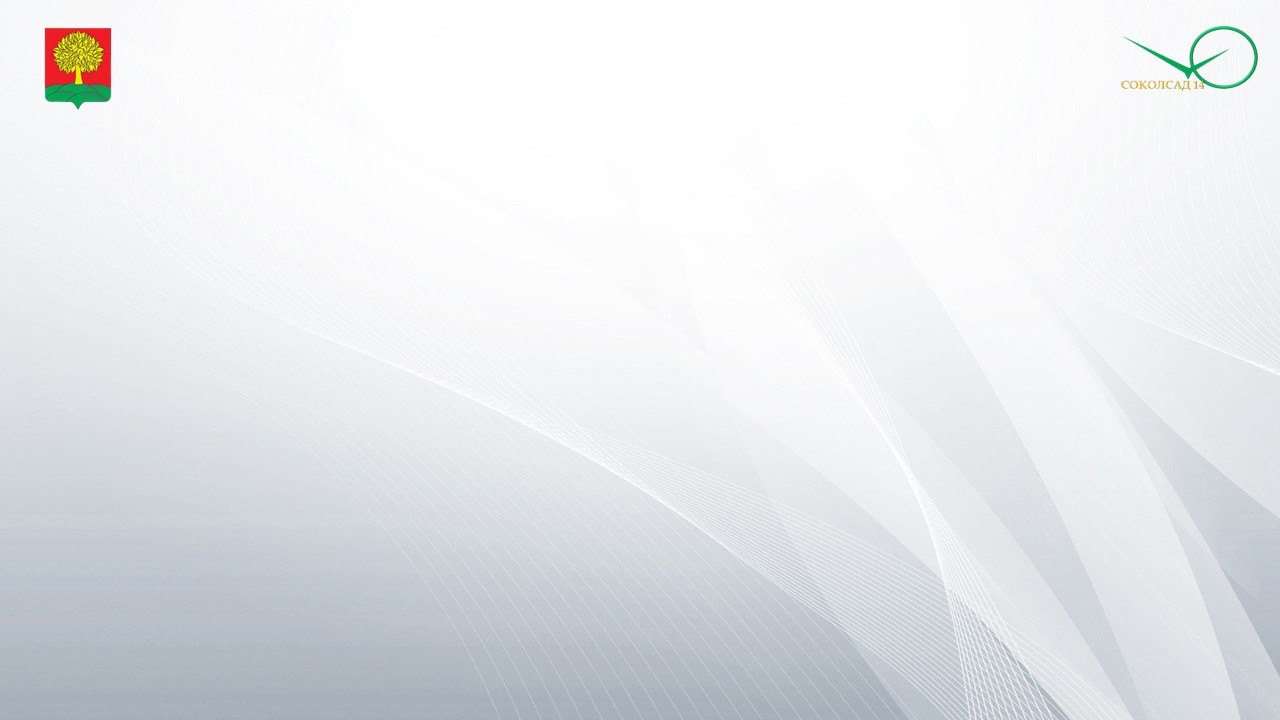 Выявление детской одаренности  и обеспечение роста творческого потенциала детей в ДОУ
Индивидуальные образовательные маршруты развития детей
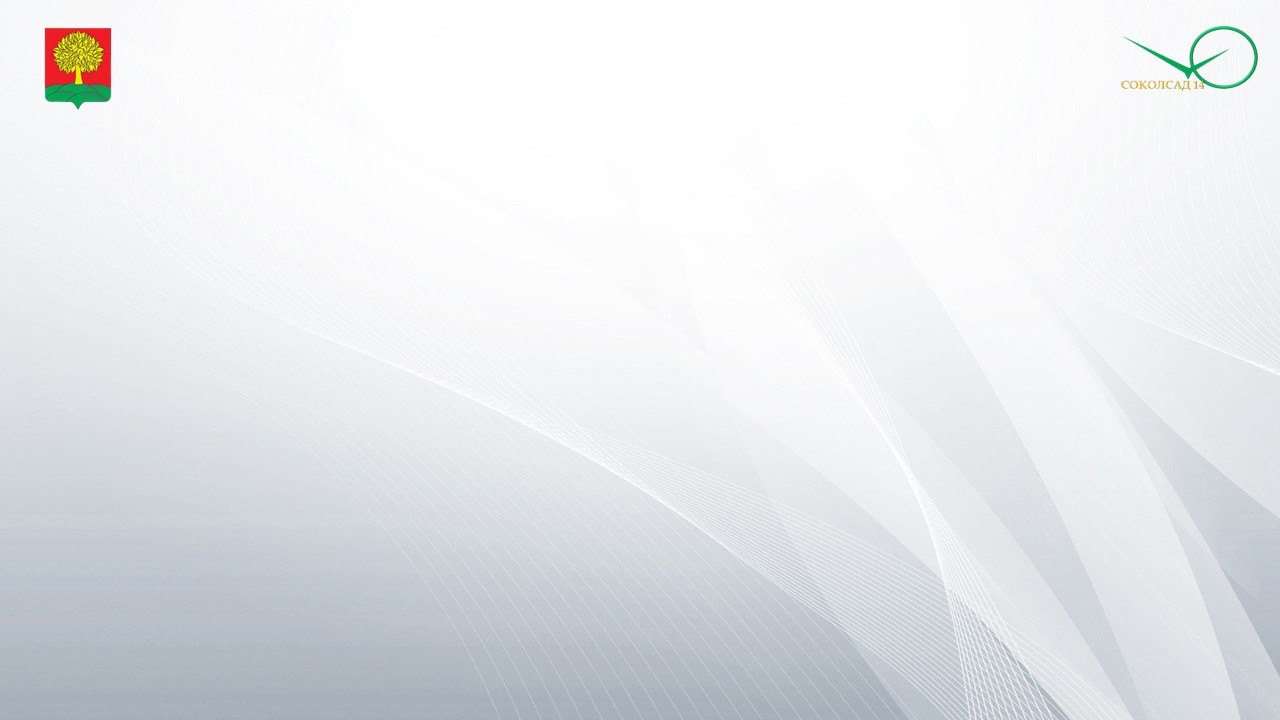 Выявление детской одаренности  и обеспечение роста творческого потенциала детей в ДОУ
Чаты с родителями по типу детской одарённости
Чек – лист для родителей по развитию детской одарённости
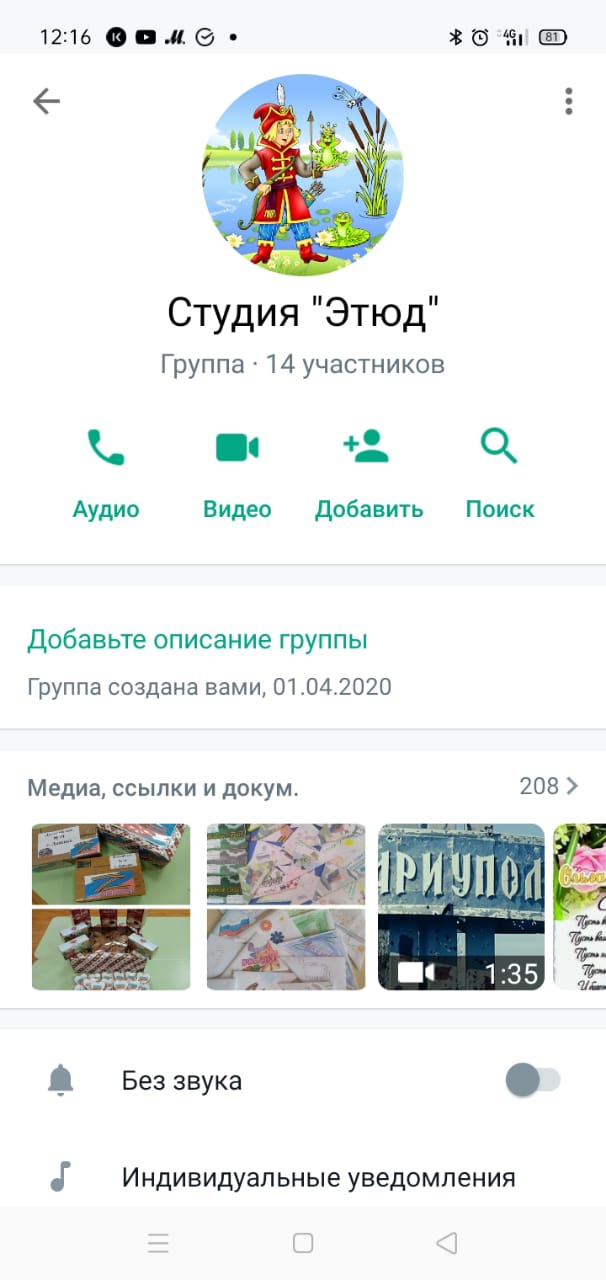 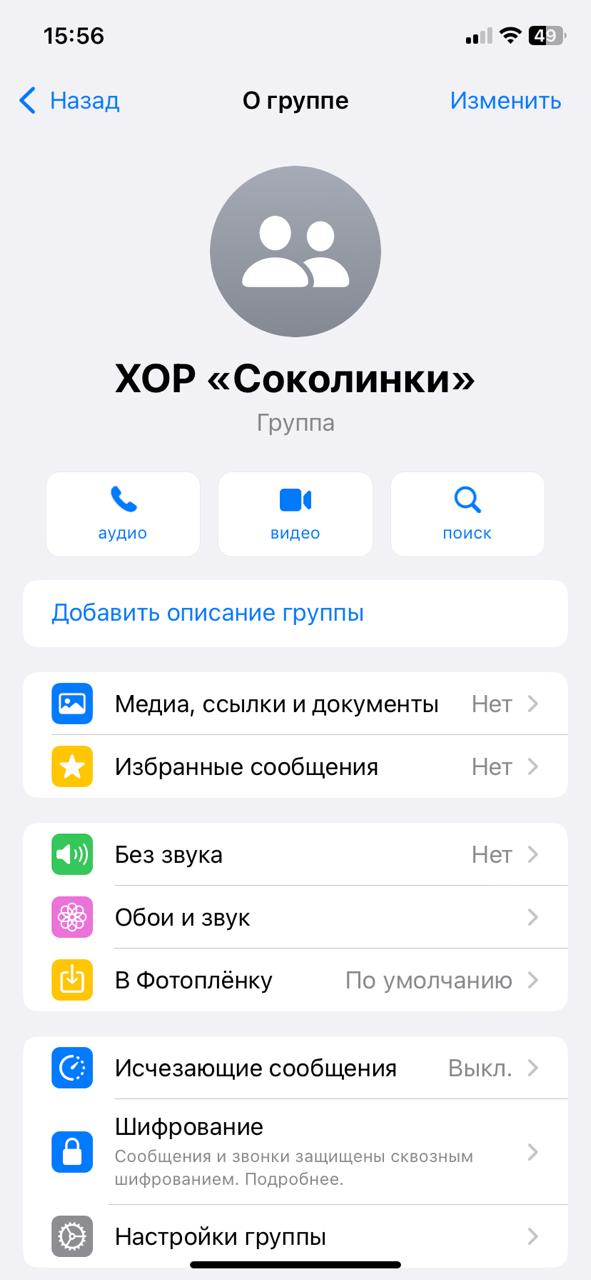 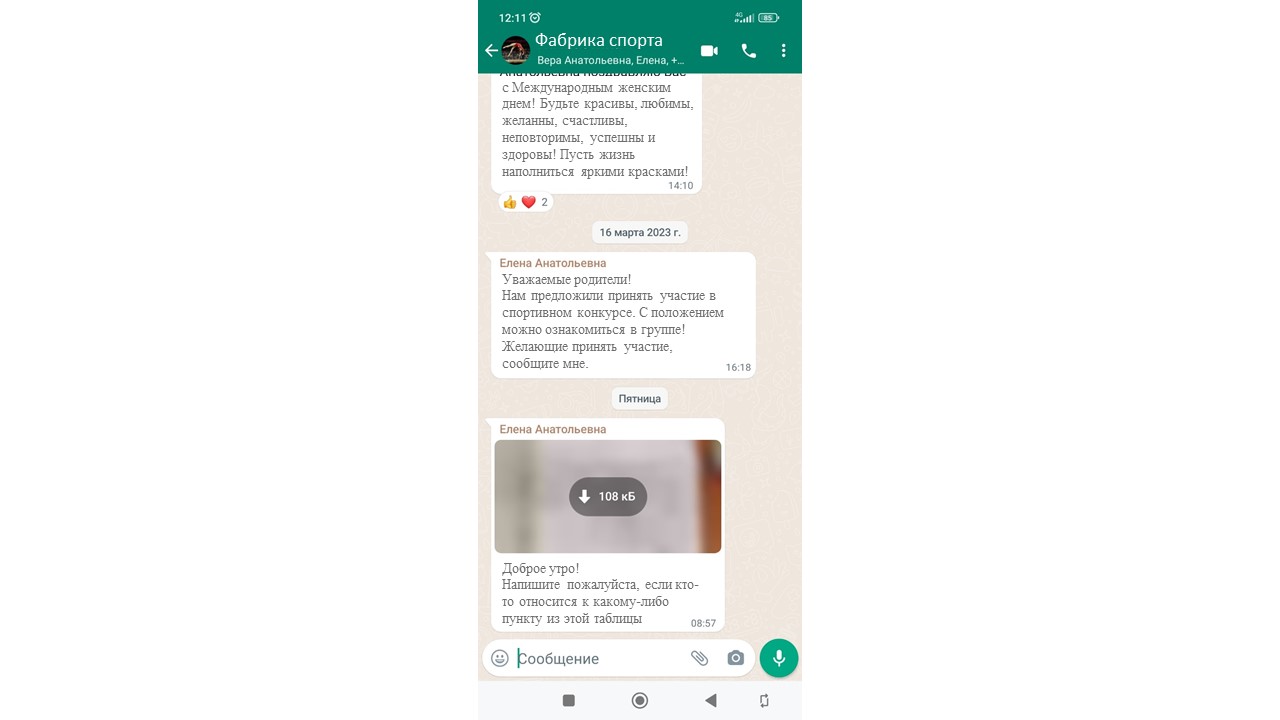 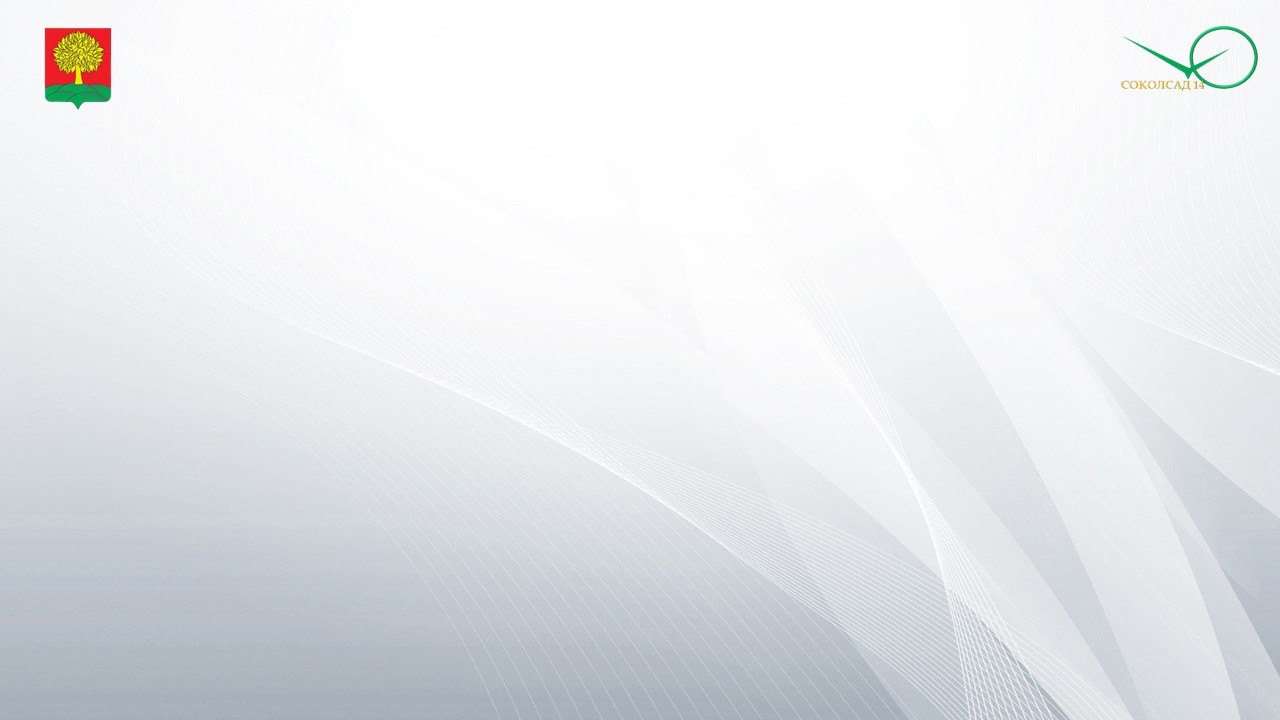 Выявление детской одаренности  и обеспечение роста творческого потенциала детей в ДОУ
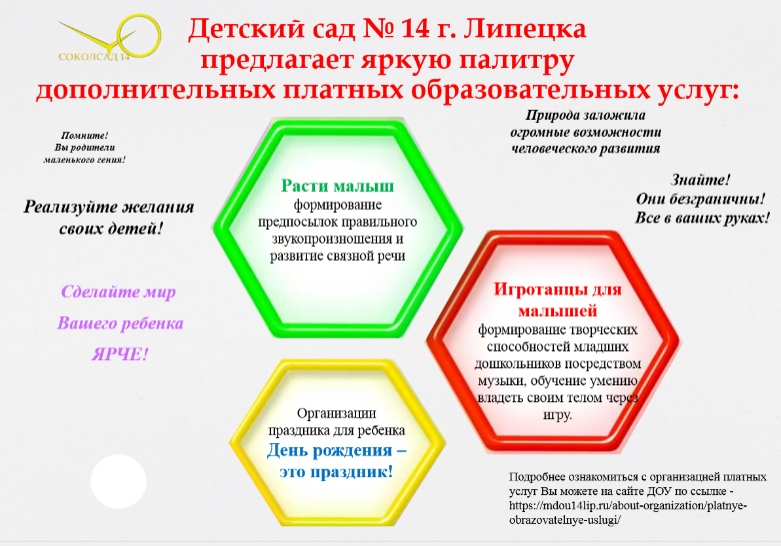 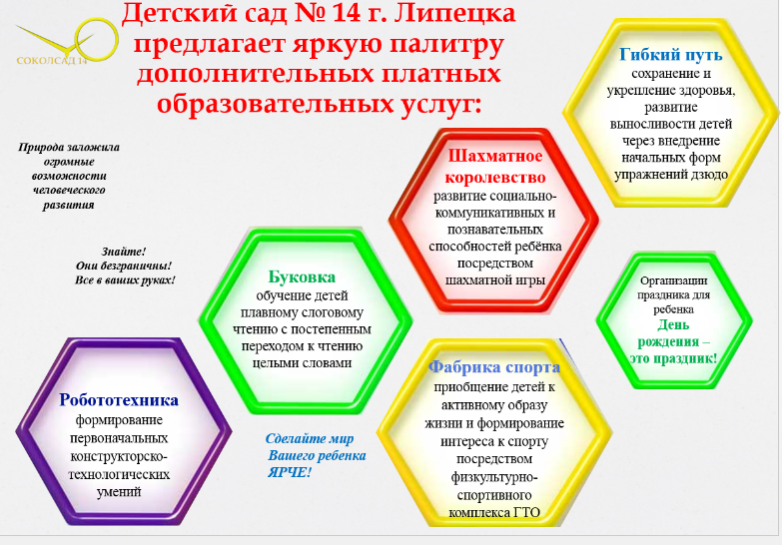 Дополнительные 
образовательные 
услуги
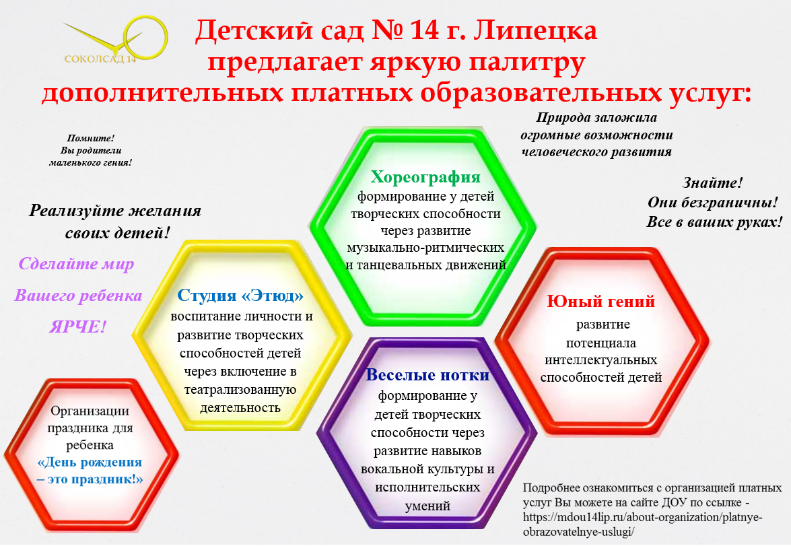 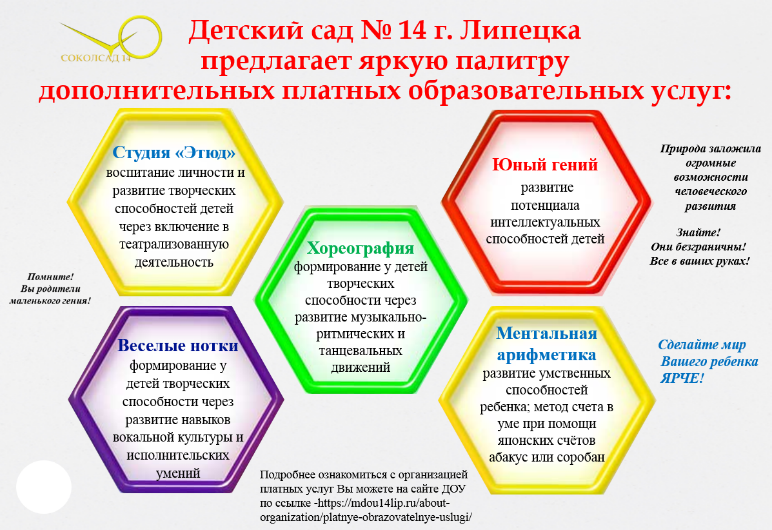 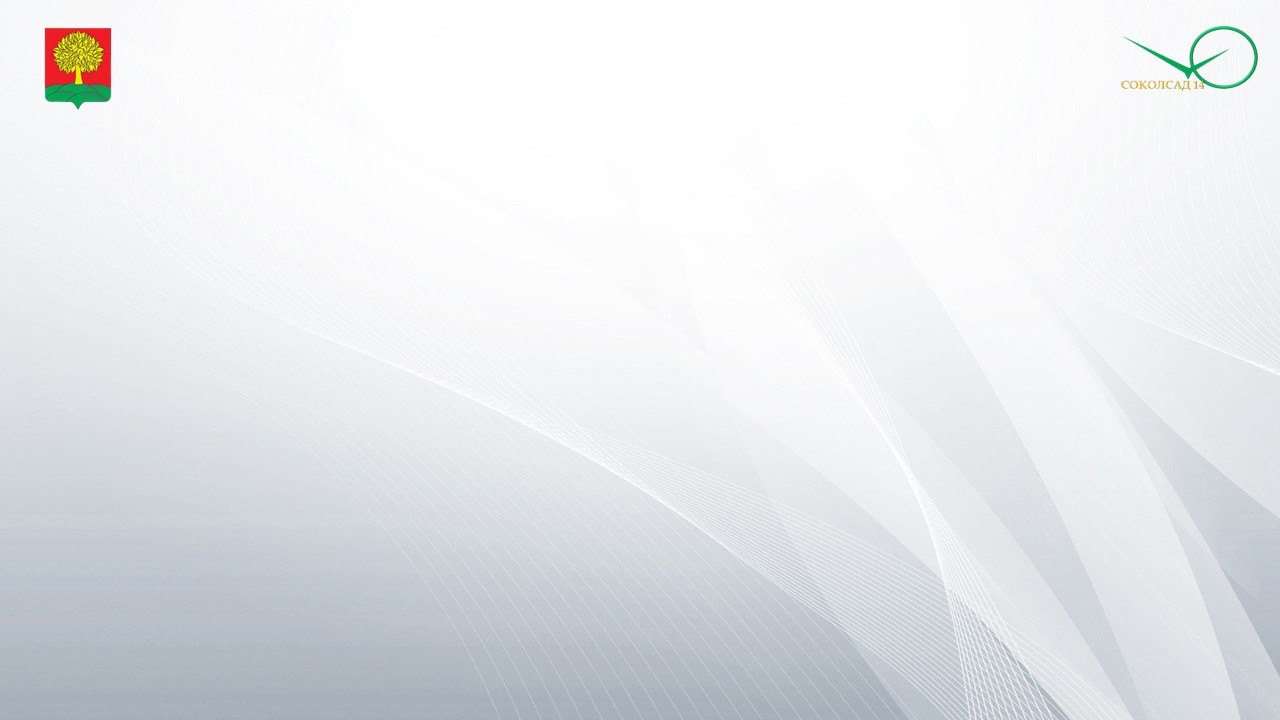 Выявление детской одаренности  и обеспечение роста творческого потенциала детей в ДОУ
База наблюдений за проявлениями  интересов и динамикой развития способностей
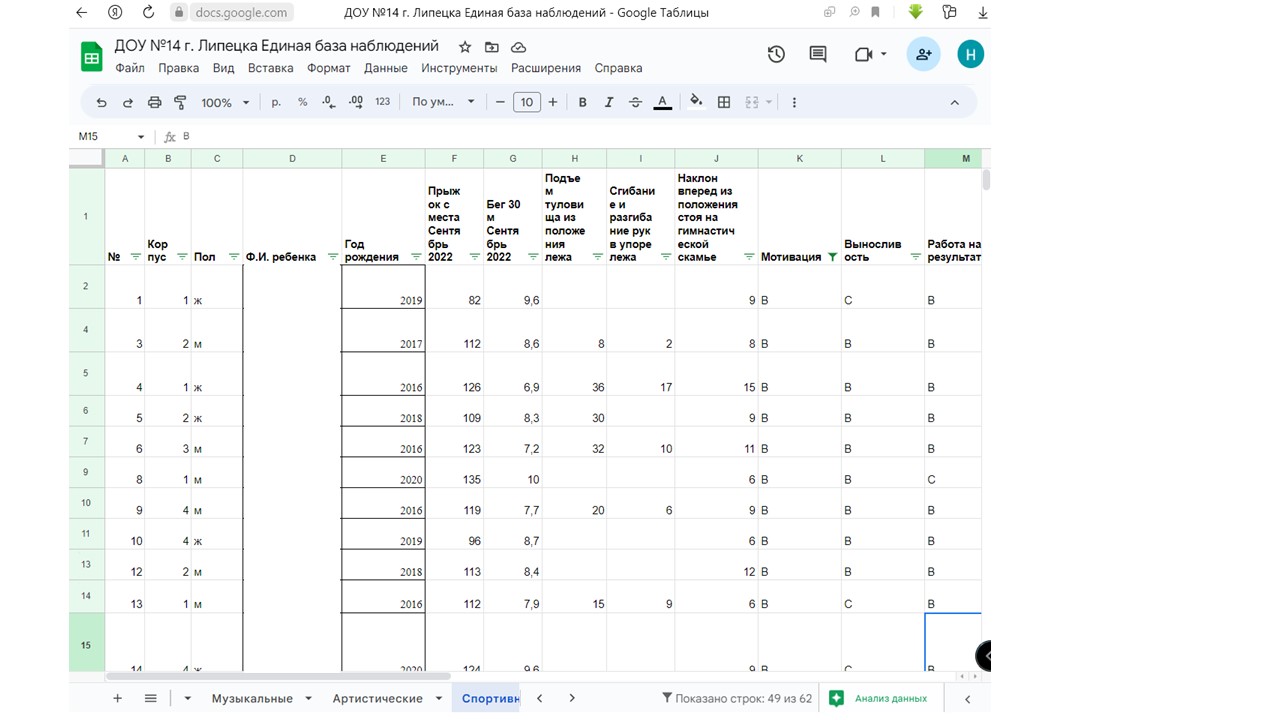 Липецкая 
область
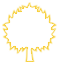 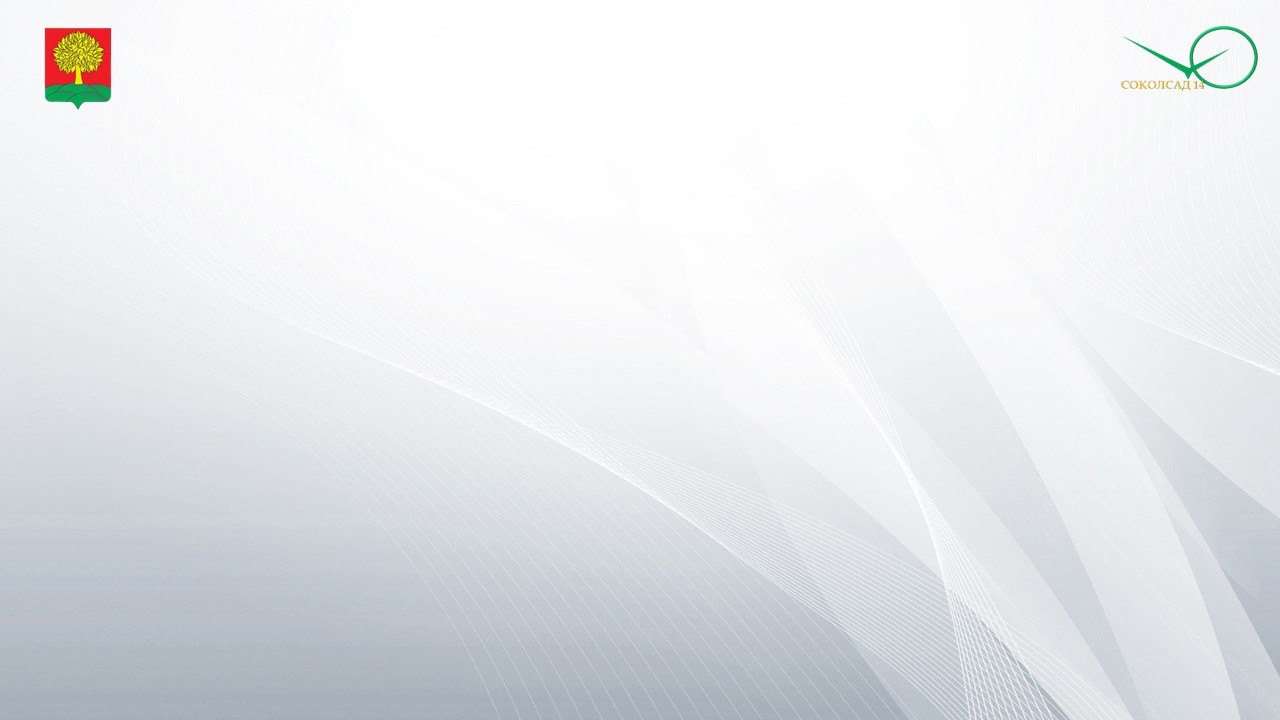 Выявление детской одаренности  и обеспечение роста творческого потенциала детей в ДОУ
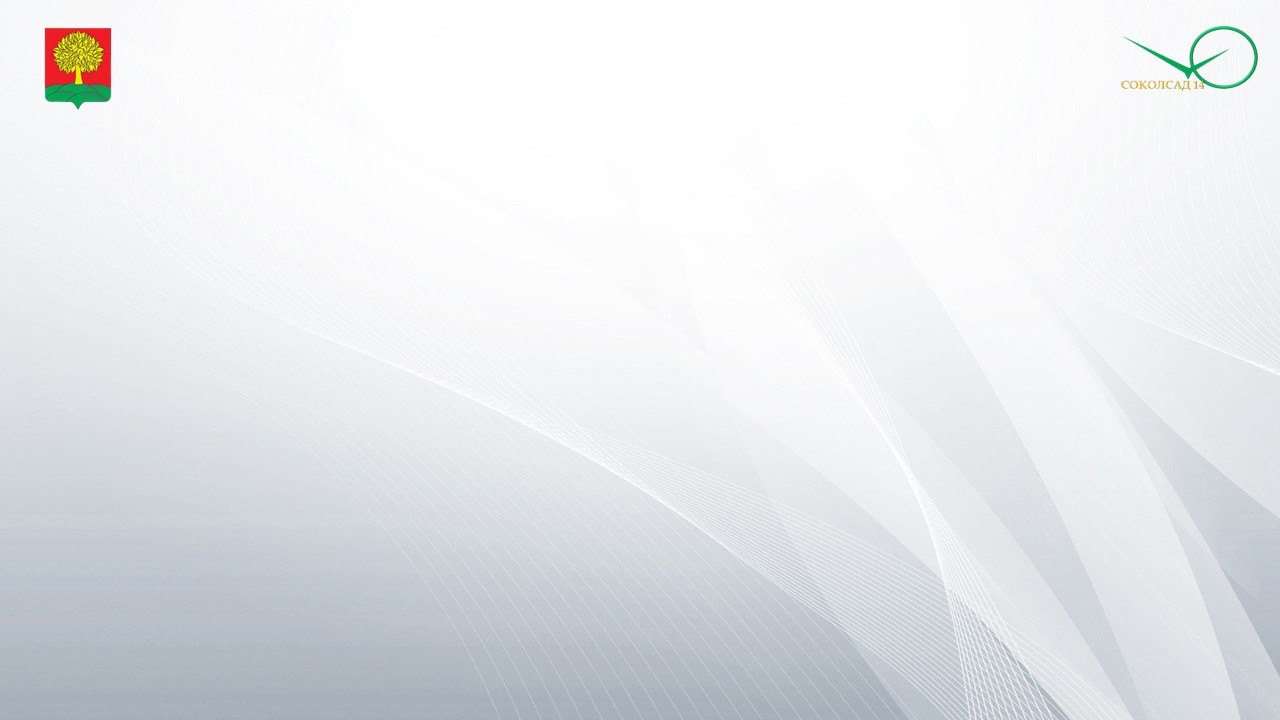 Выявление детской одаренности  и обеспечение роста творческого потенциала детей в ДОУ
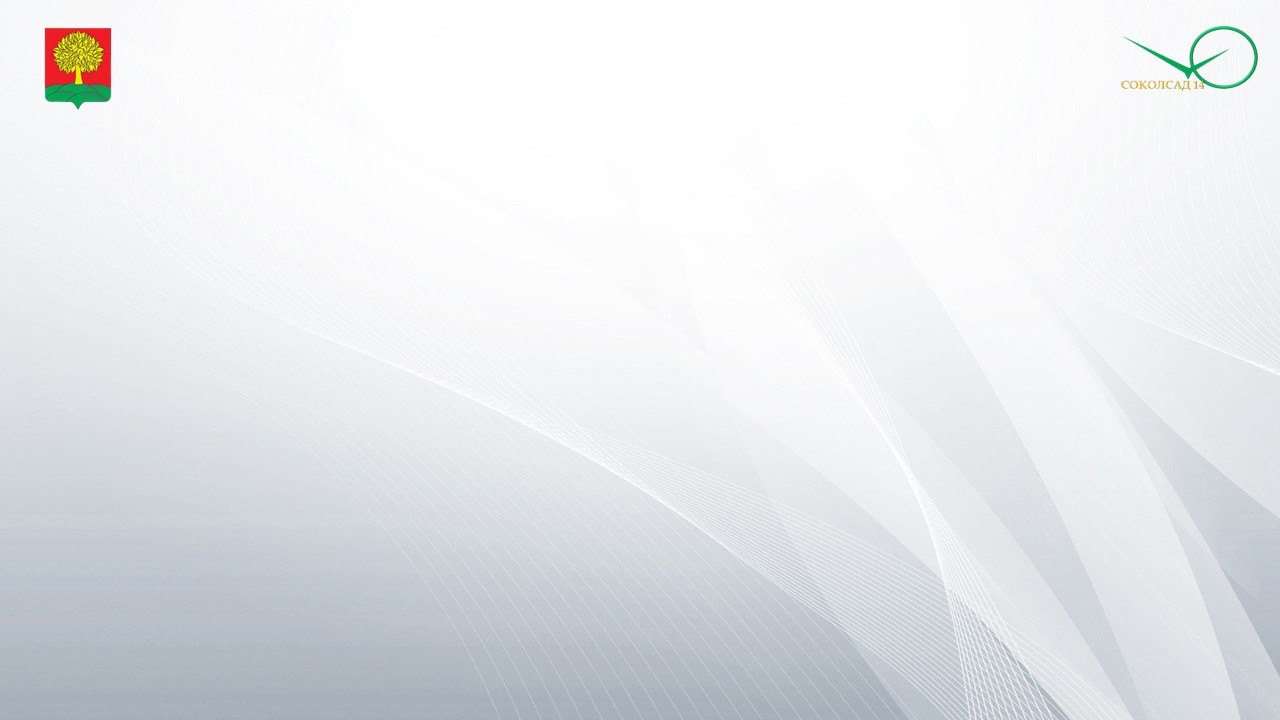 Выявление детской одаренности  и обеспечение роста творческого потенциала детей в ДОУ
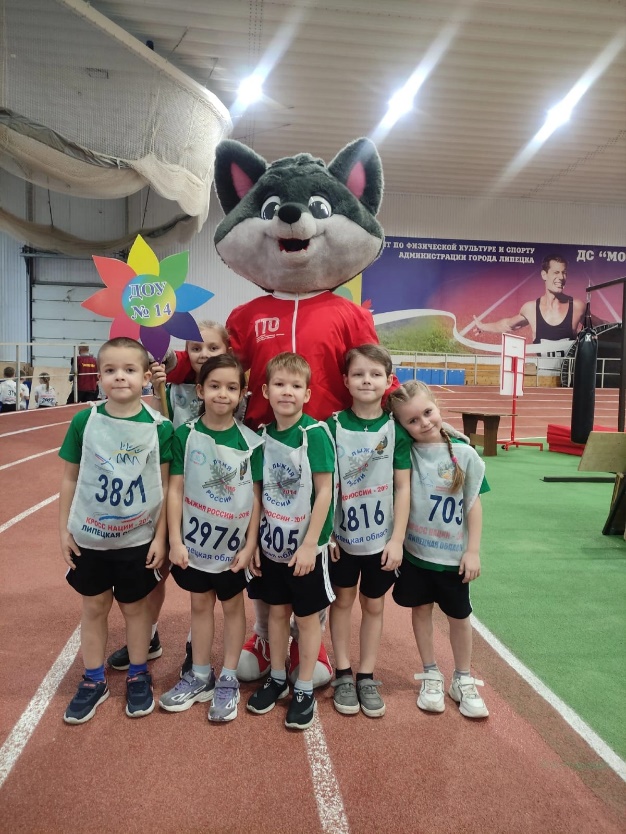 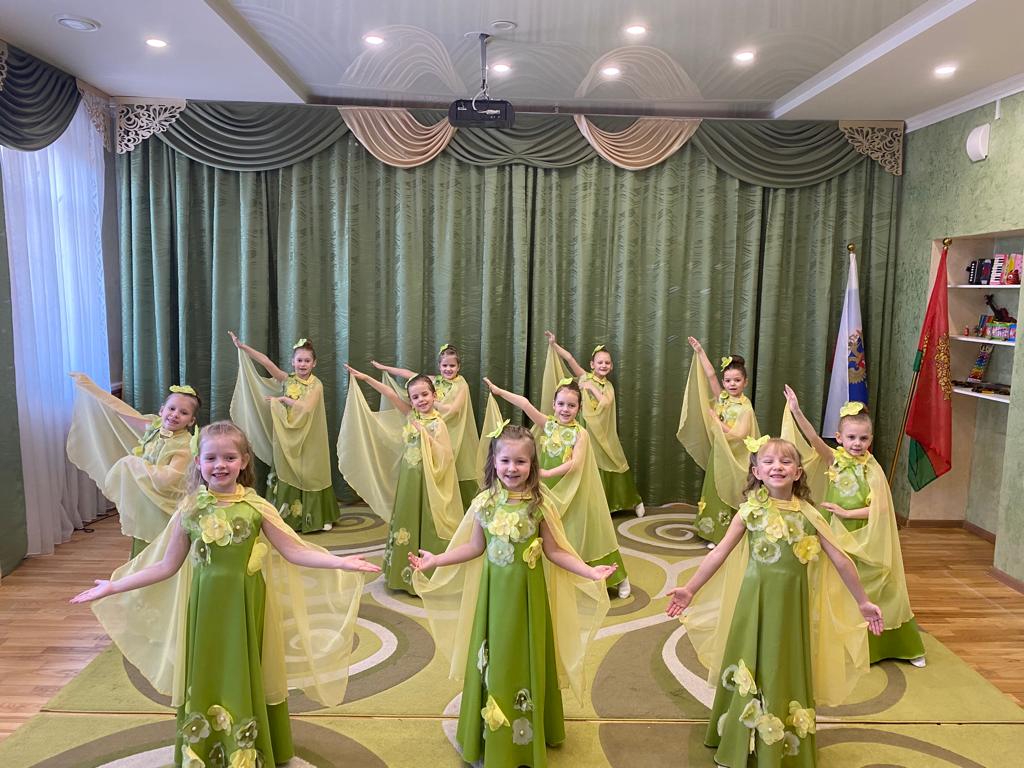 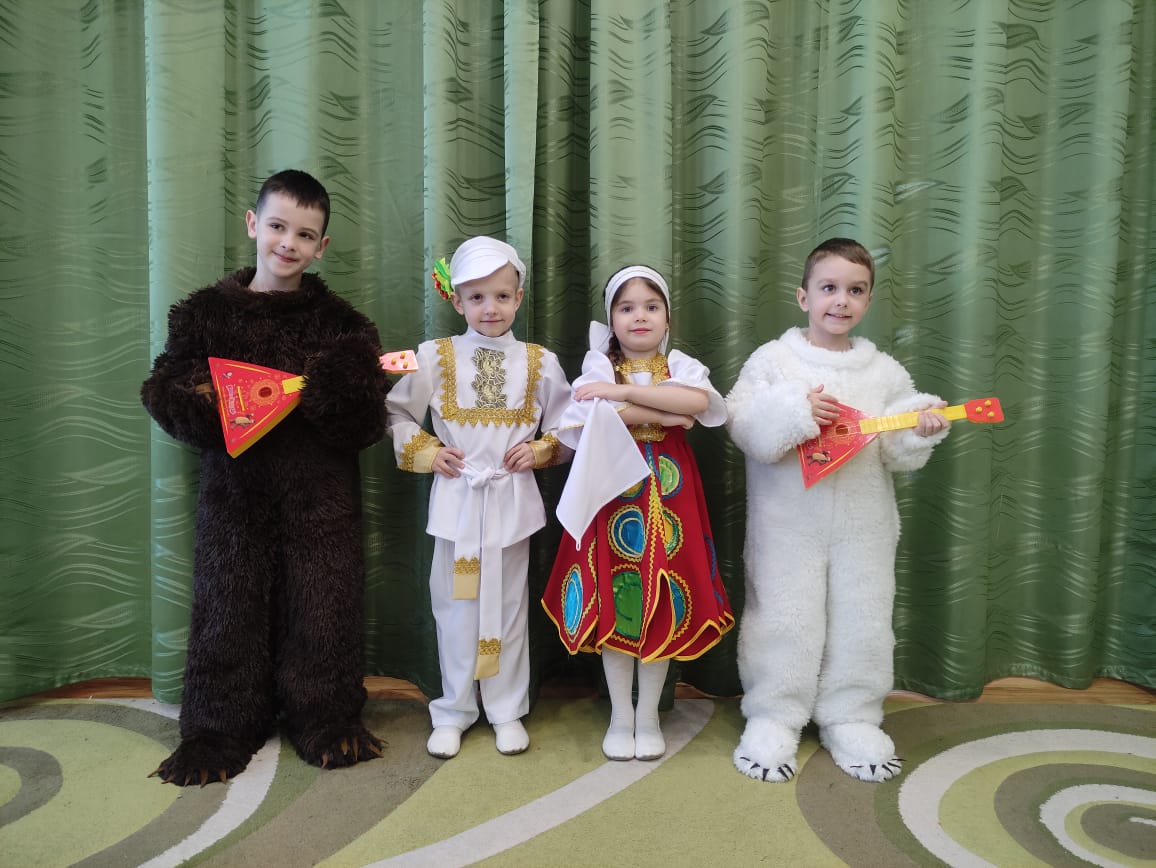 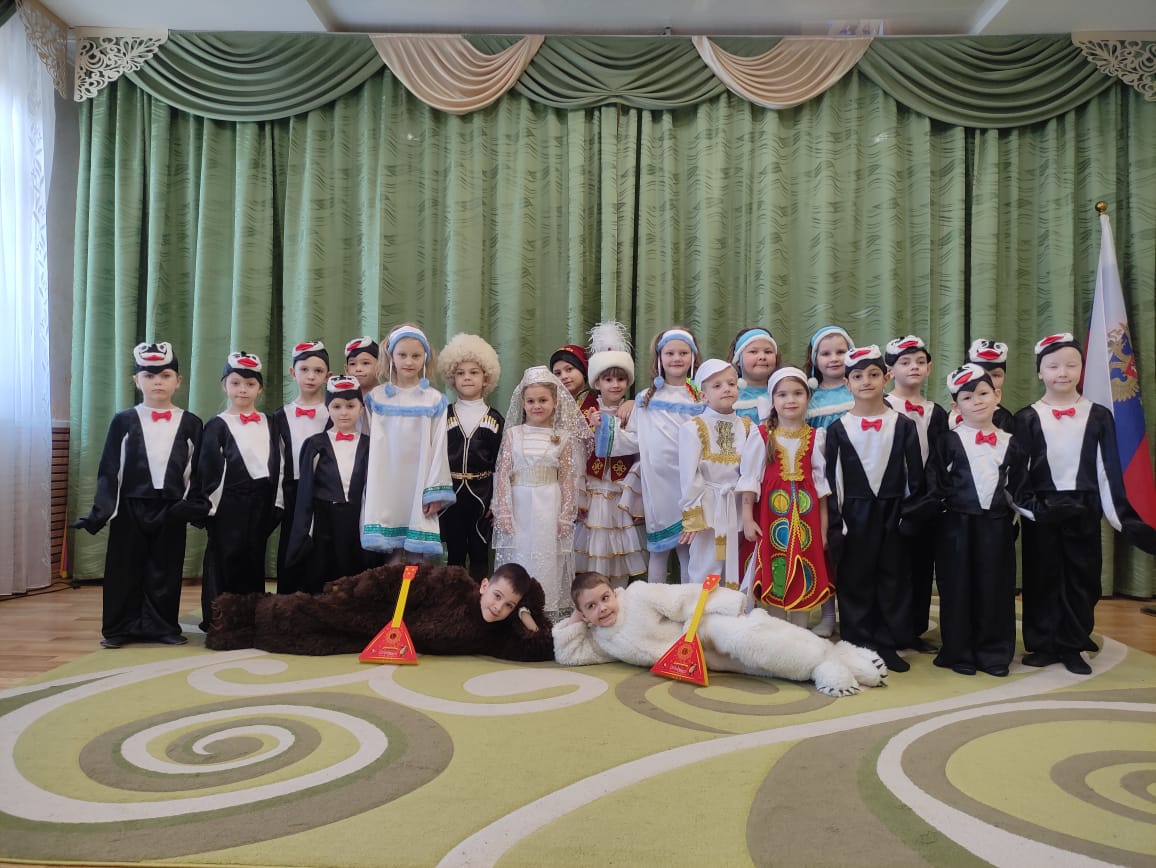 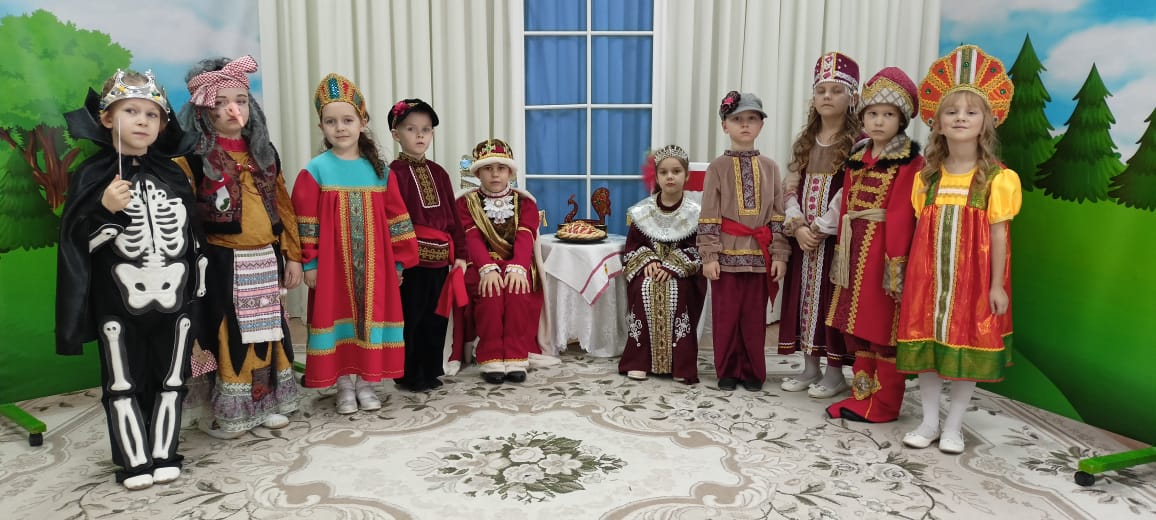 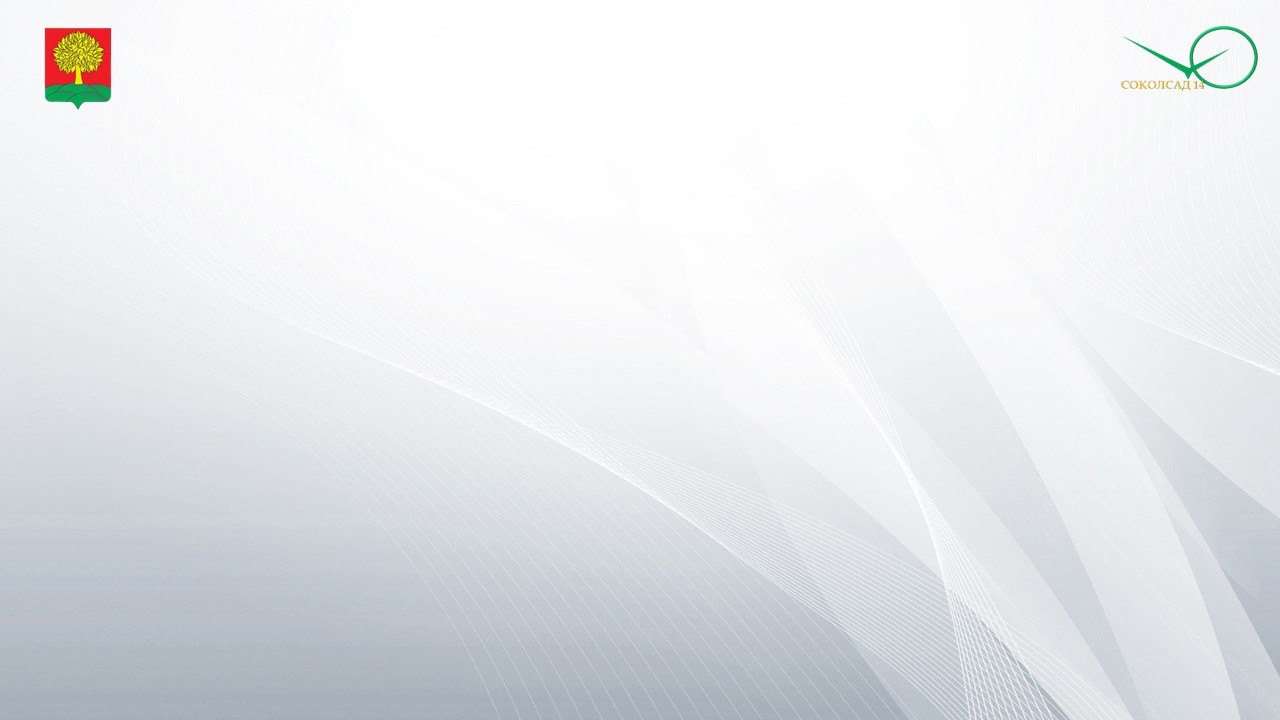 ДОУ № 14  г. Липецка
2022